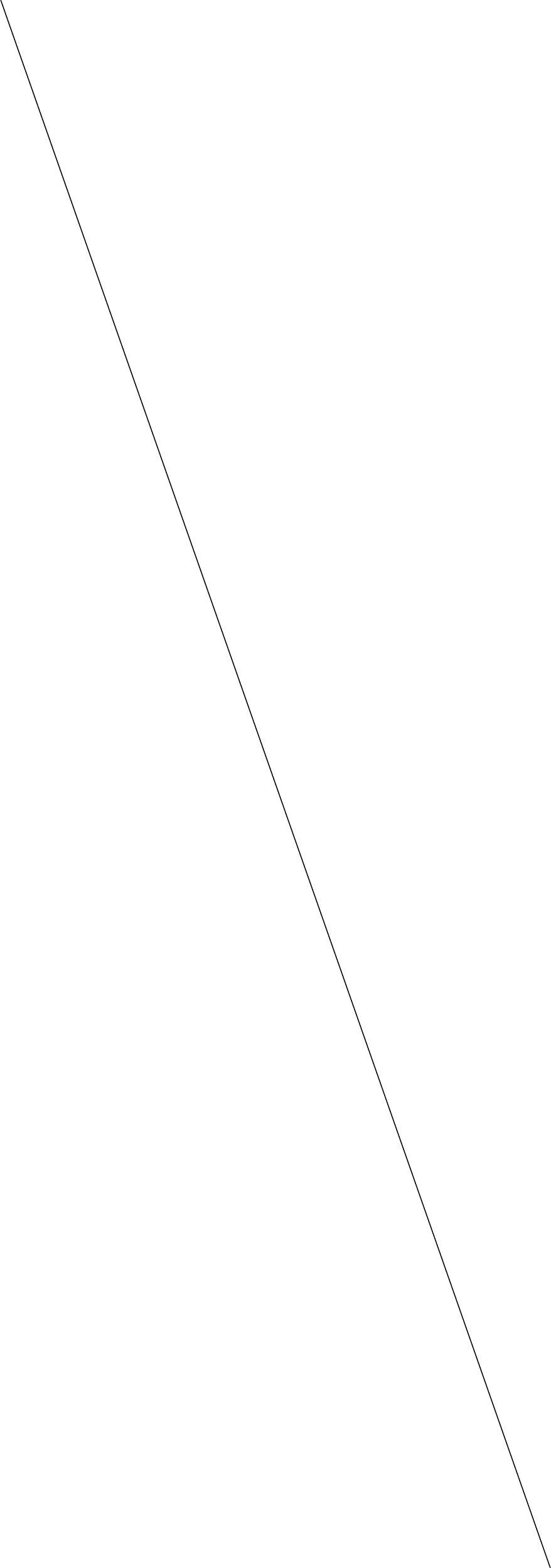 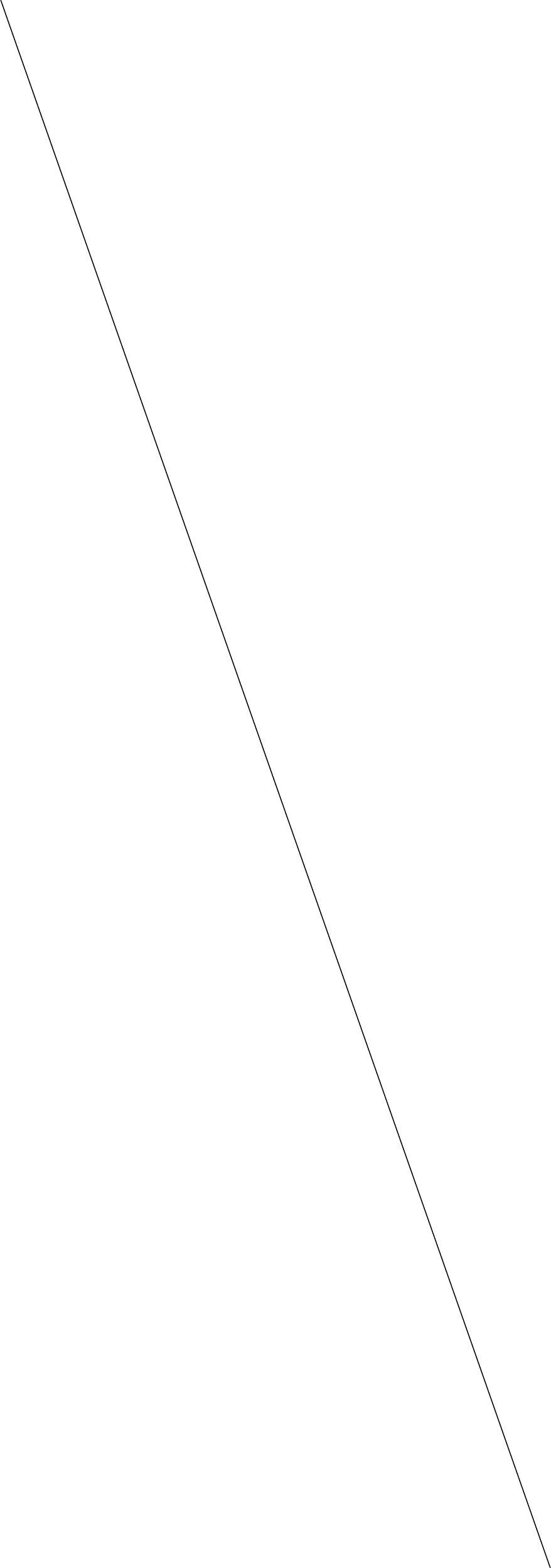 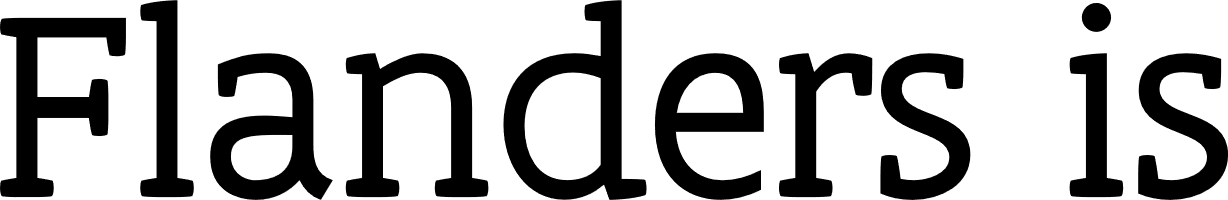 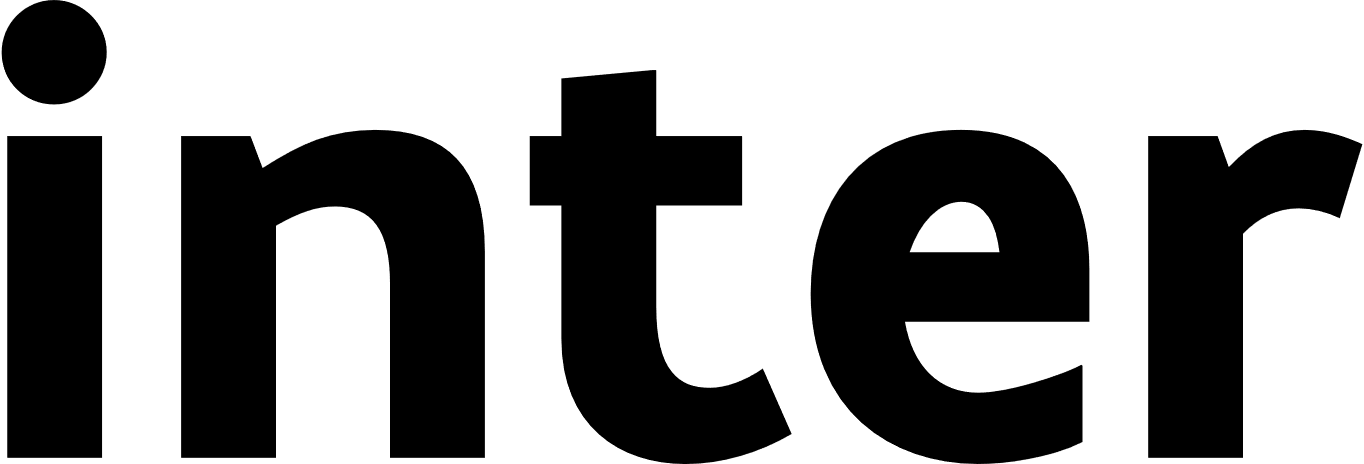 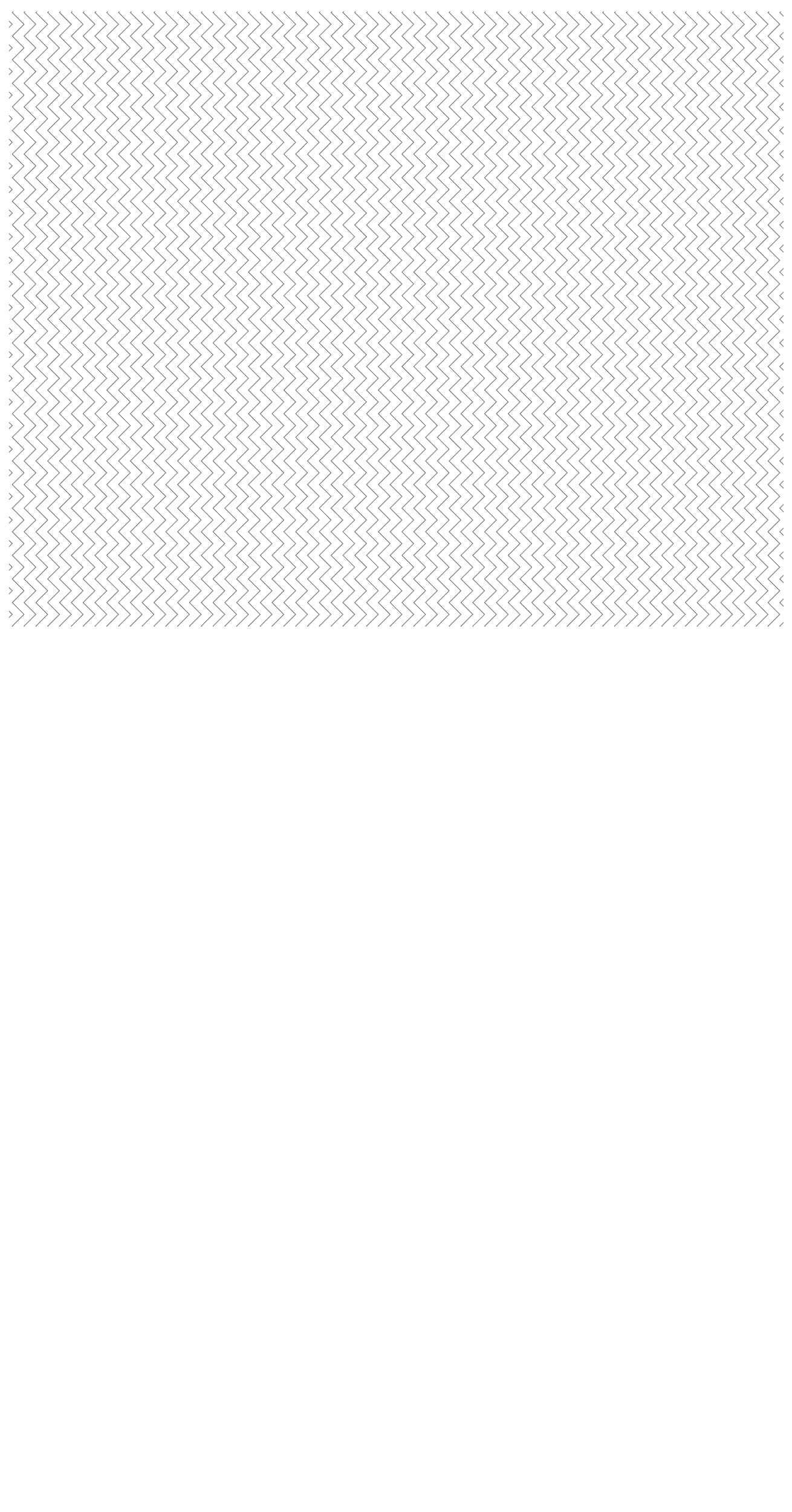 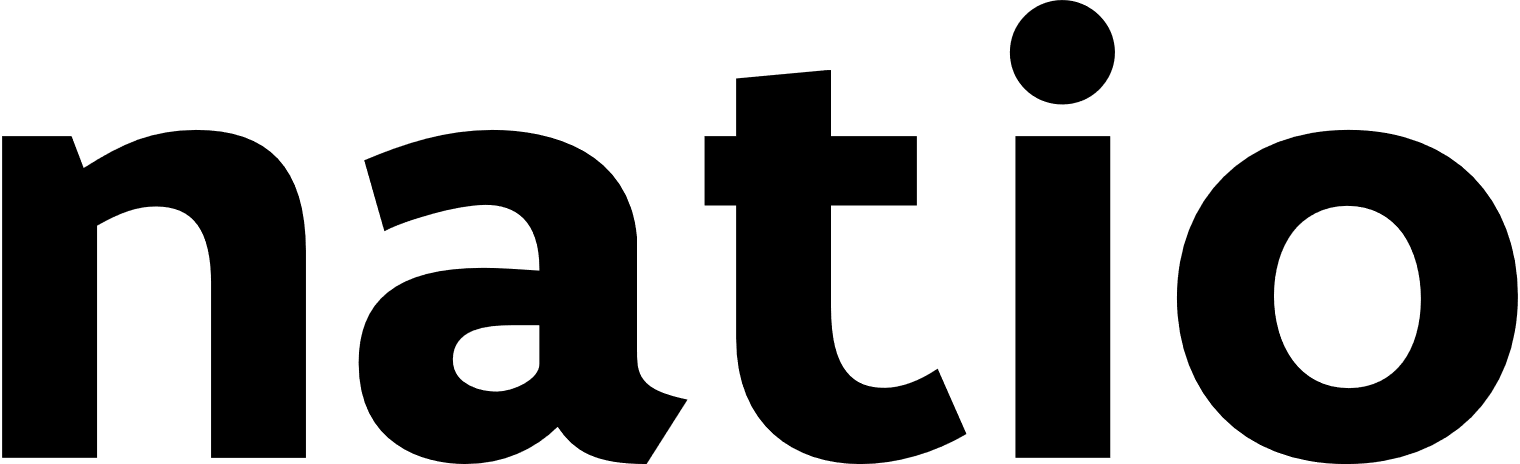 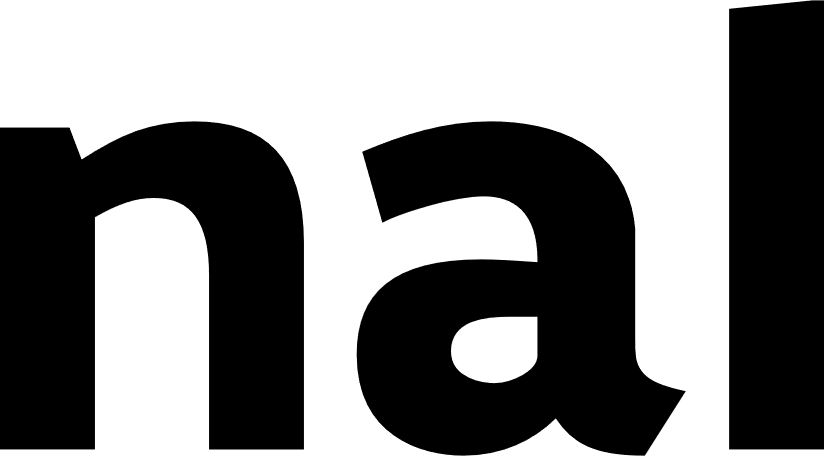 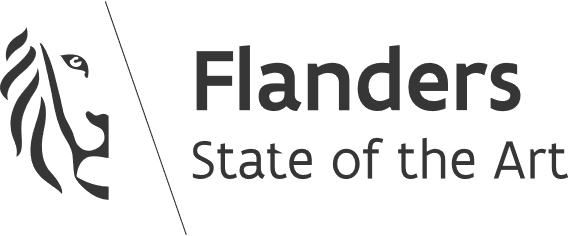 Overview
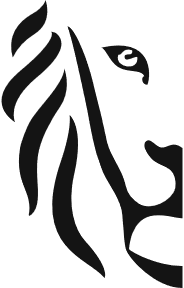 State structure of Belgium

Flanders:
At a glance
Foreign policy
Foreign network
 > South Africa
State structure
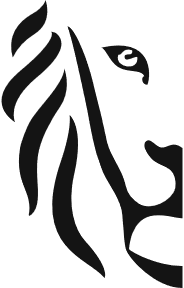 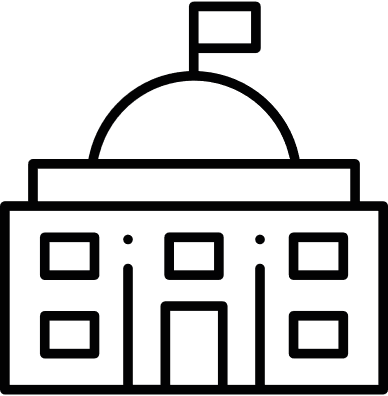 Belgium is a federal state without hierarchy between governments
1 Federal government
Defense, Migration, Social Security,…

3 Regions: Flanders, Wallonia, Brussels
Transport, Environment, Business,…

3 Communities: Flemish, French-speaking, German-speaking
Education, Culture, Tourism,…

Flanders = Region + Community
Assistance to persons
Ports
Integration of migrants
Tourism
ENERGY POLICY
Land development and conservation
Living and housing
Daycare
Economy
FLEMISH COMPENTENCES
…
Agriculture and sea fisheries
Spatial planning
Municipalities, provinces and intermunicipal partnerships
Employment
WATER POLICY
Culture
Elderly and disability policy
ENVIRONMENT
Healthcare (partially)
Animal welfare
Justice (partially)
Youth and family policy
Media
EDUCATION
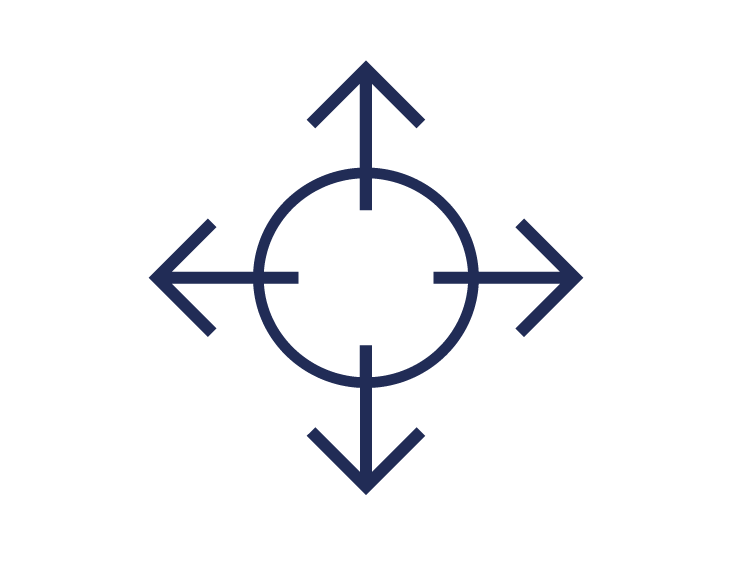 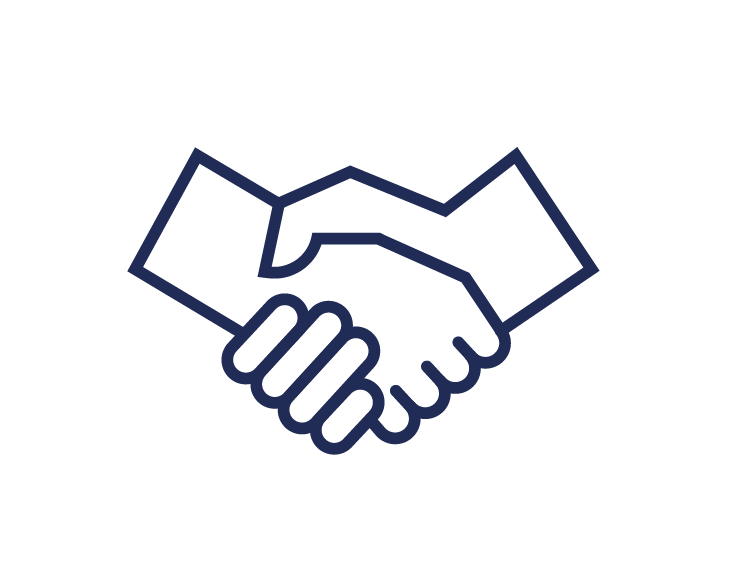 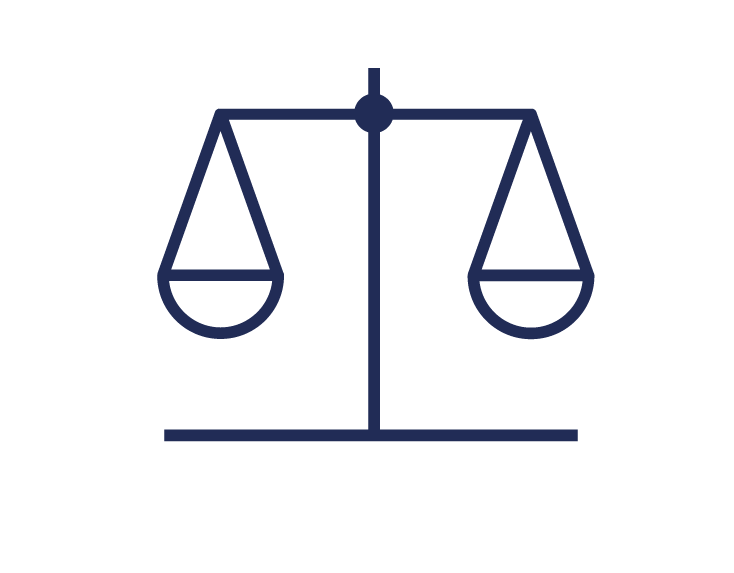 Flanders is externally competent for internal competences
Full 
treaty-making power
No hierarchy between Flemish and federal legislation
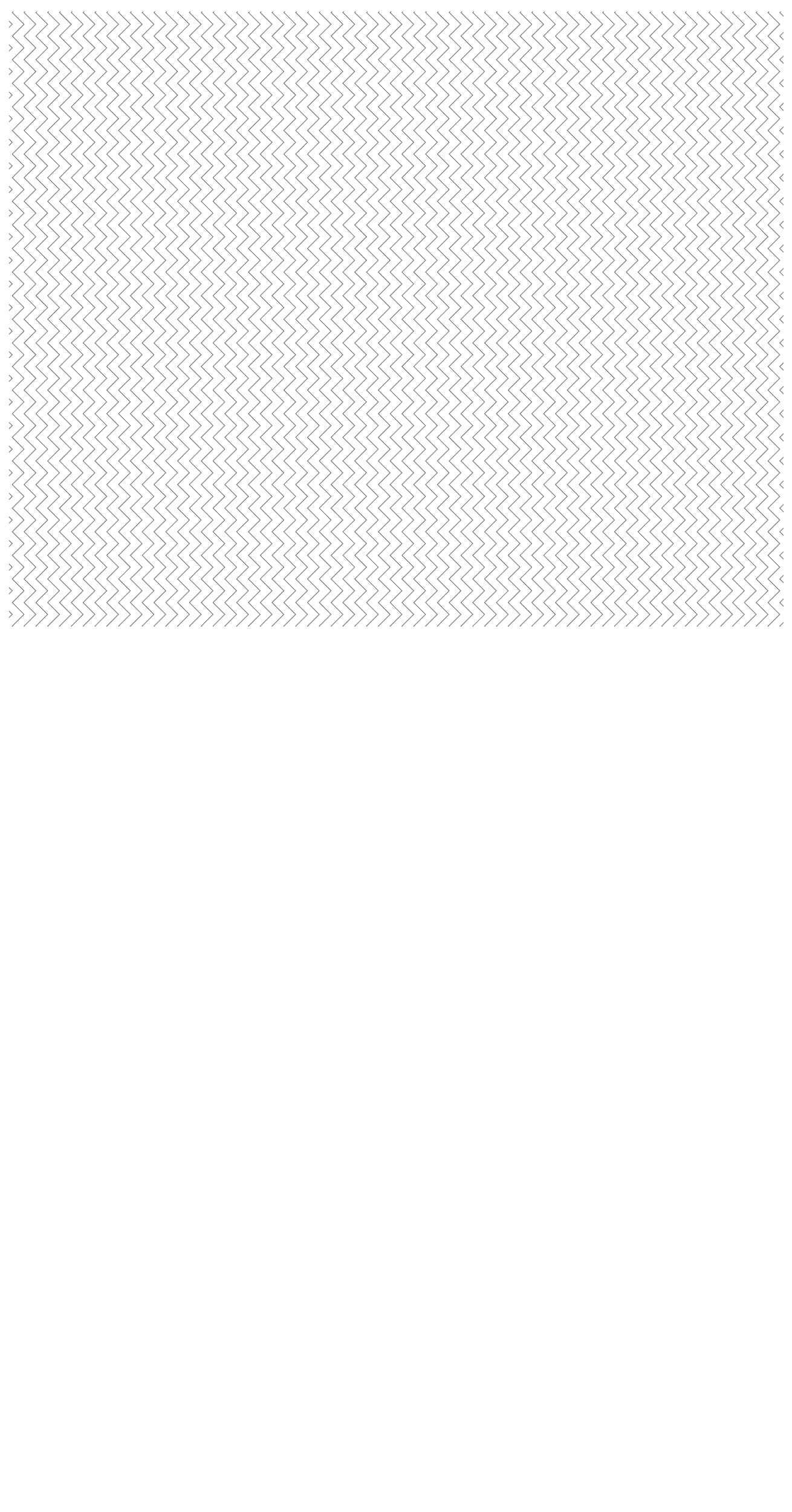 IN FORO INTERNO, 
IN FORO EXTERNO 
 (Art. 167 Constitution)
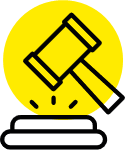 Flanders at a glance
A knowledge region 
like no other
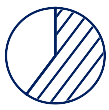 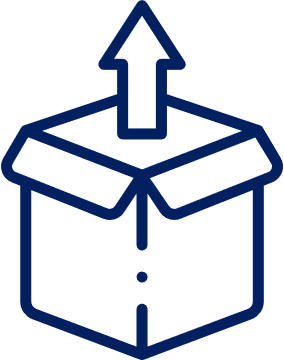 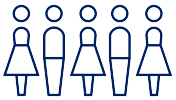 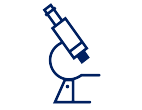 6.7 
million inhabitants 
(58% of Belgian population)
60% 
of the Belgian GDP
80% share of overall Belgian goods exports
4 world-class strategic research centres (VITO, imec, VIB, Flanders Make)
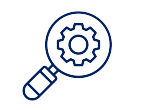 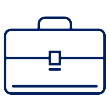 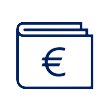 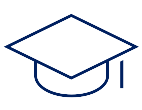 3.65%
of GDP
to R&D
High quality 
universities and
research (Ghent, Antwerp, Brussels, Leuven, Hasselt)
77% employment rate
11%poverty risk, among the lowest in the EU
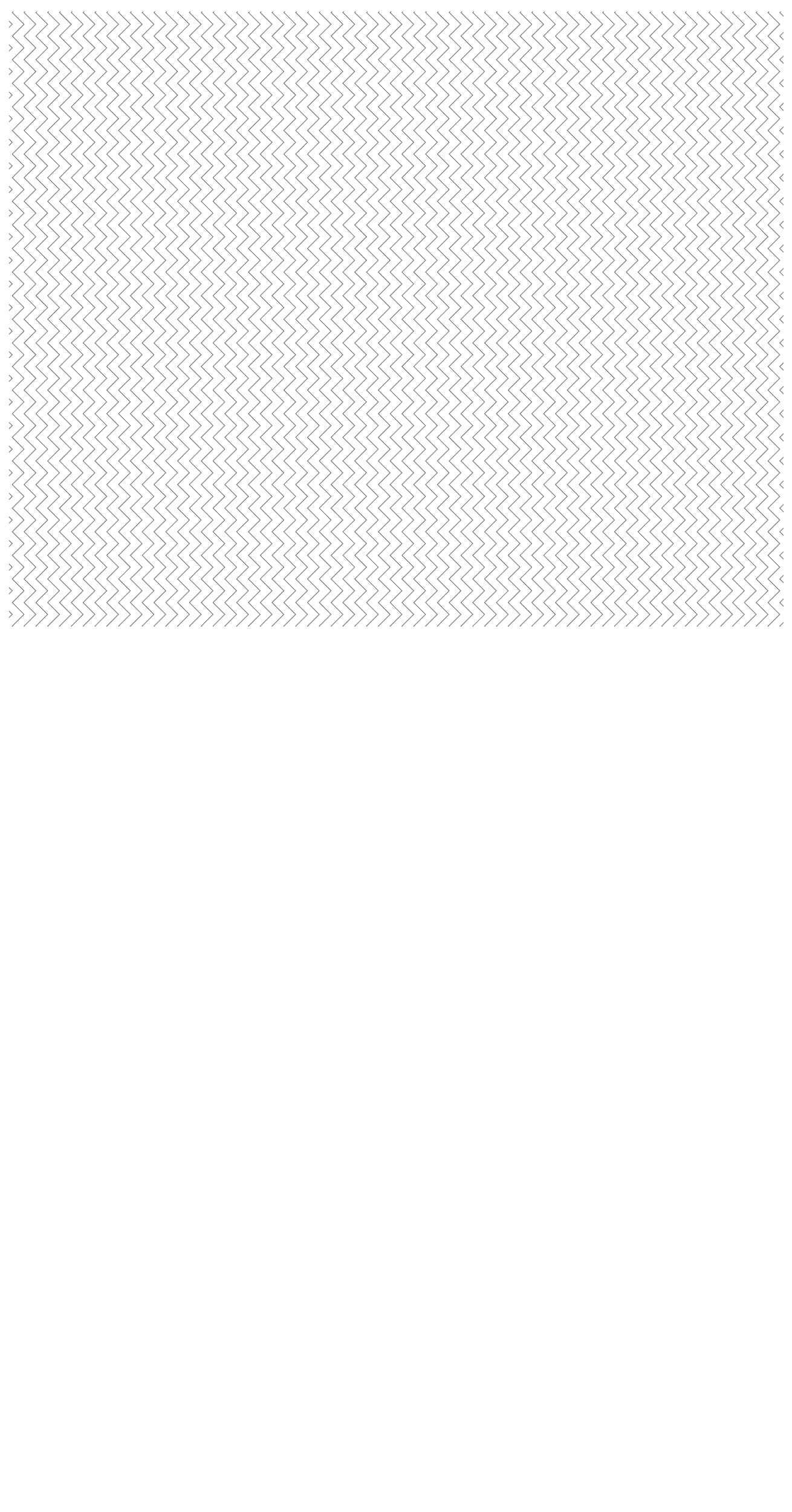 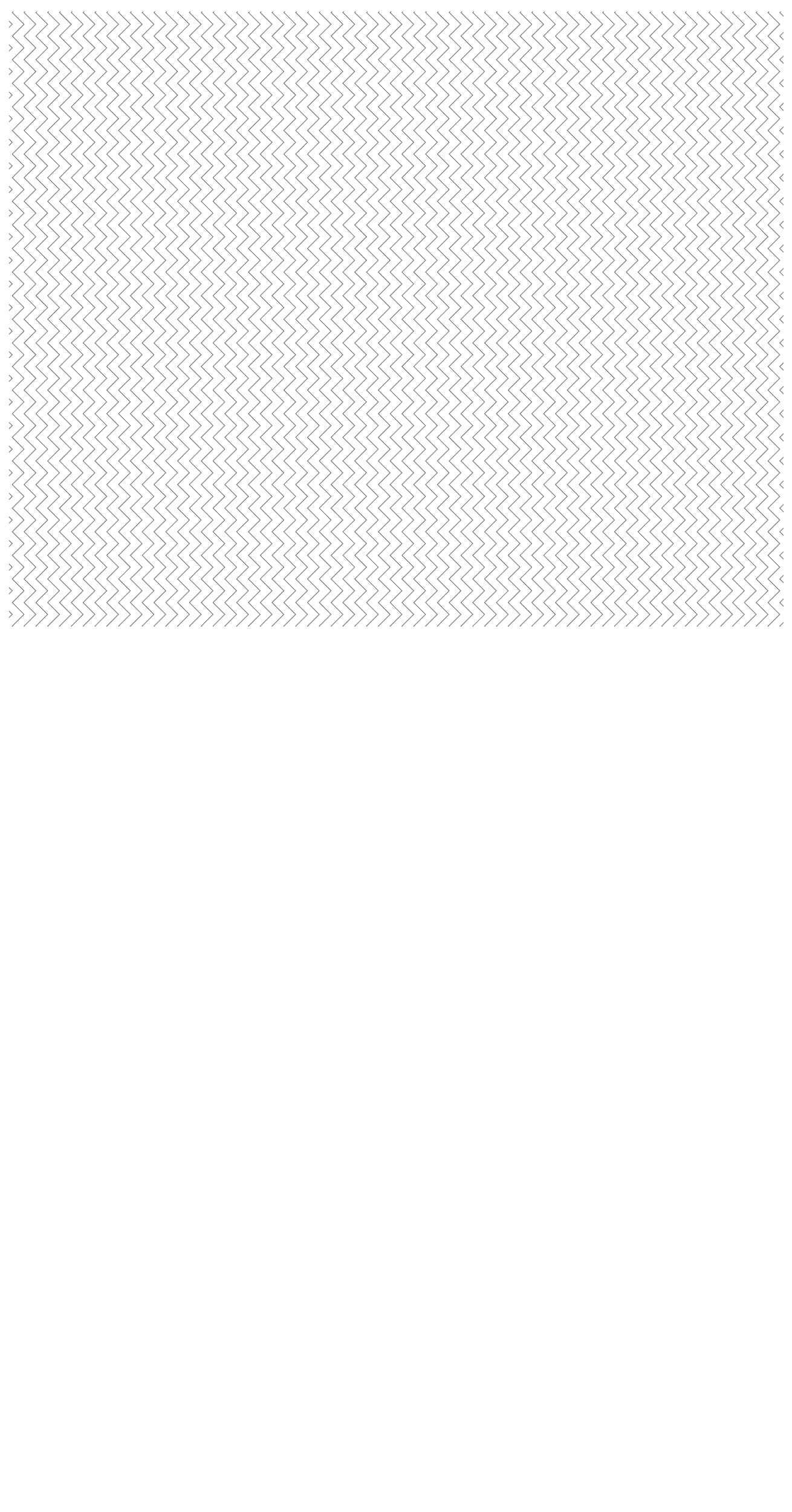 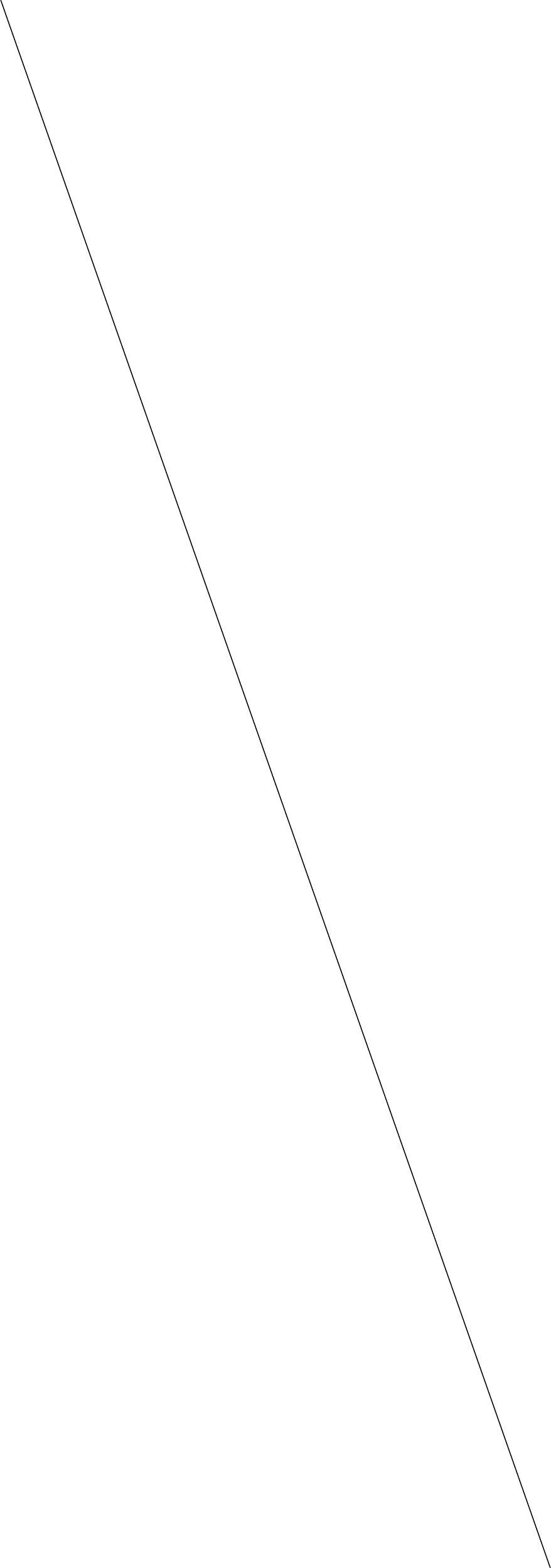 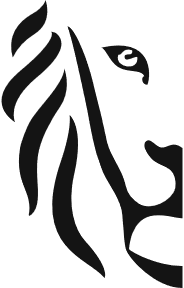 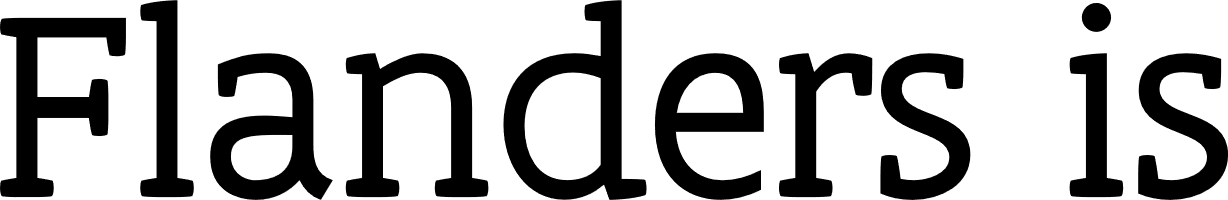 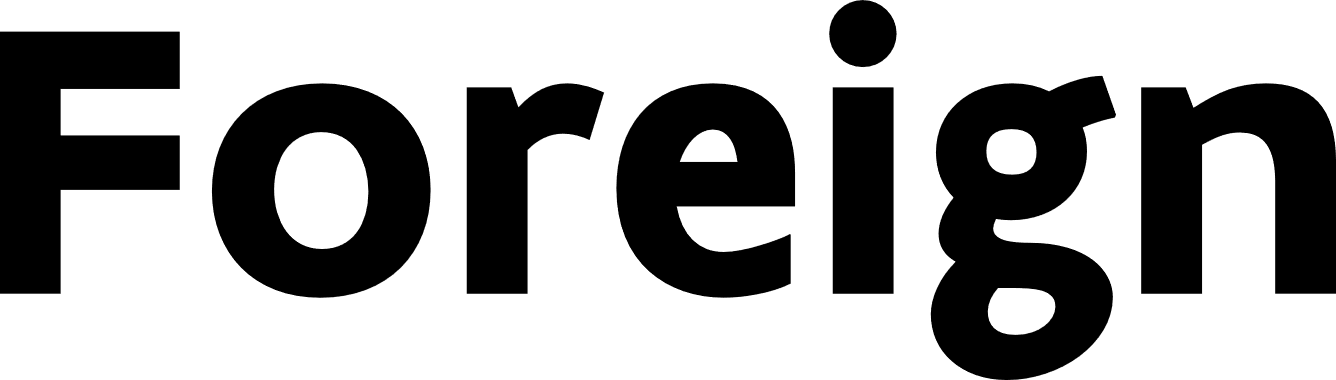 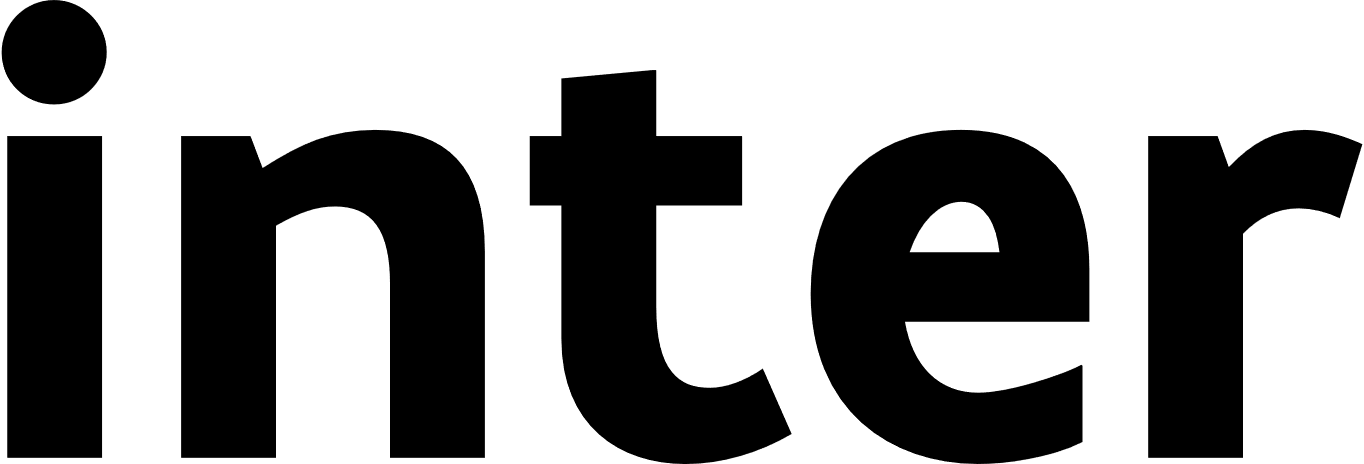 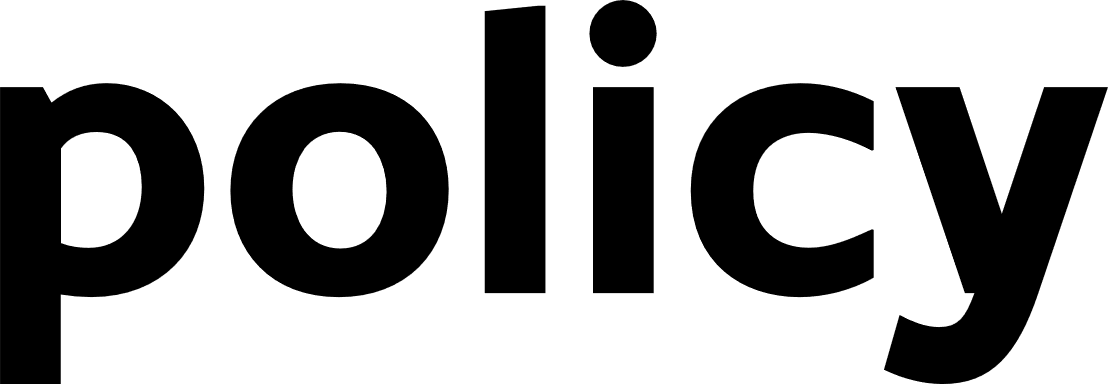 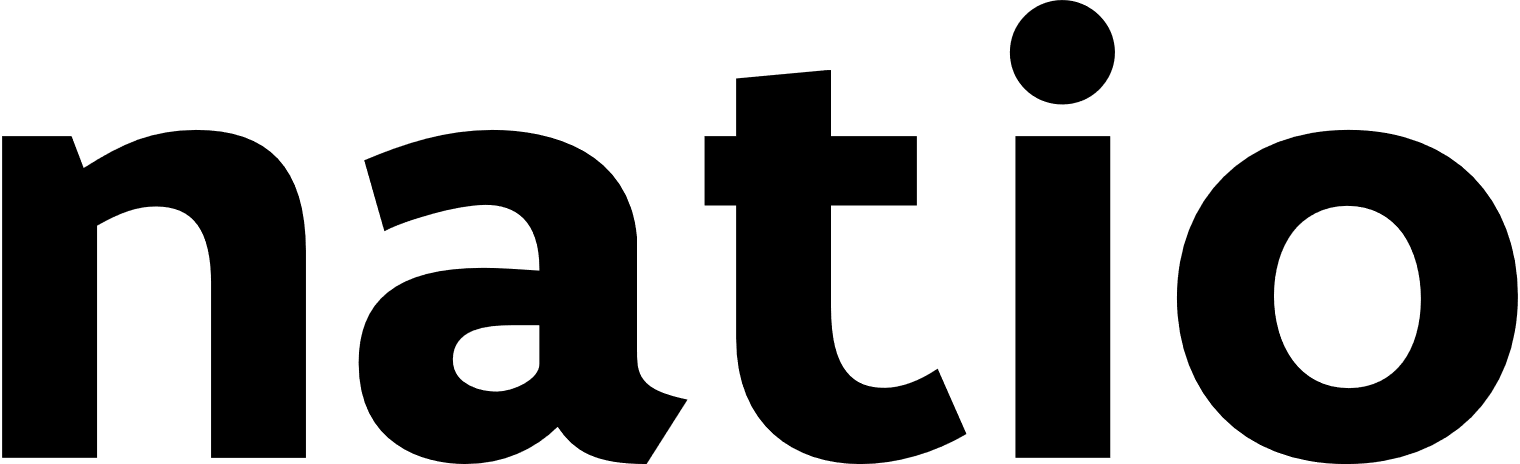 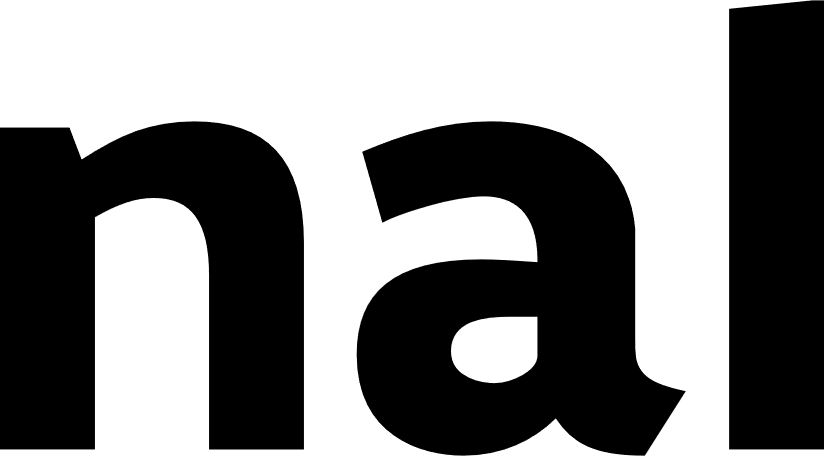 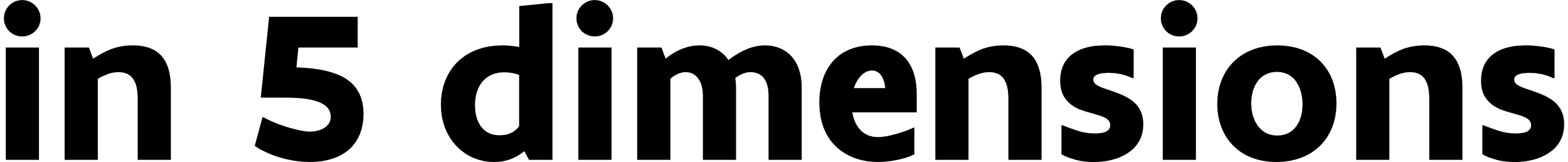 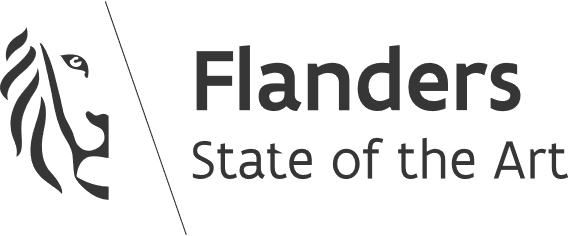 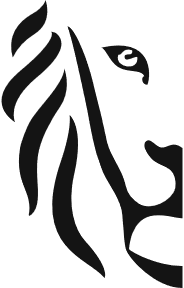 Foreign policy in 5 dimensions
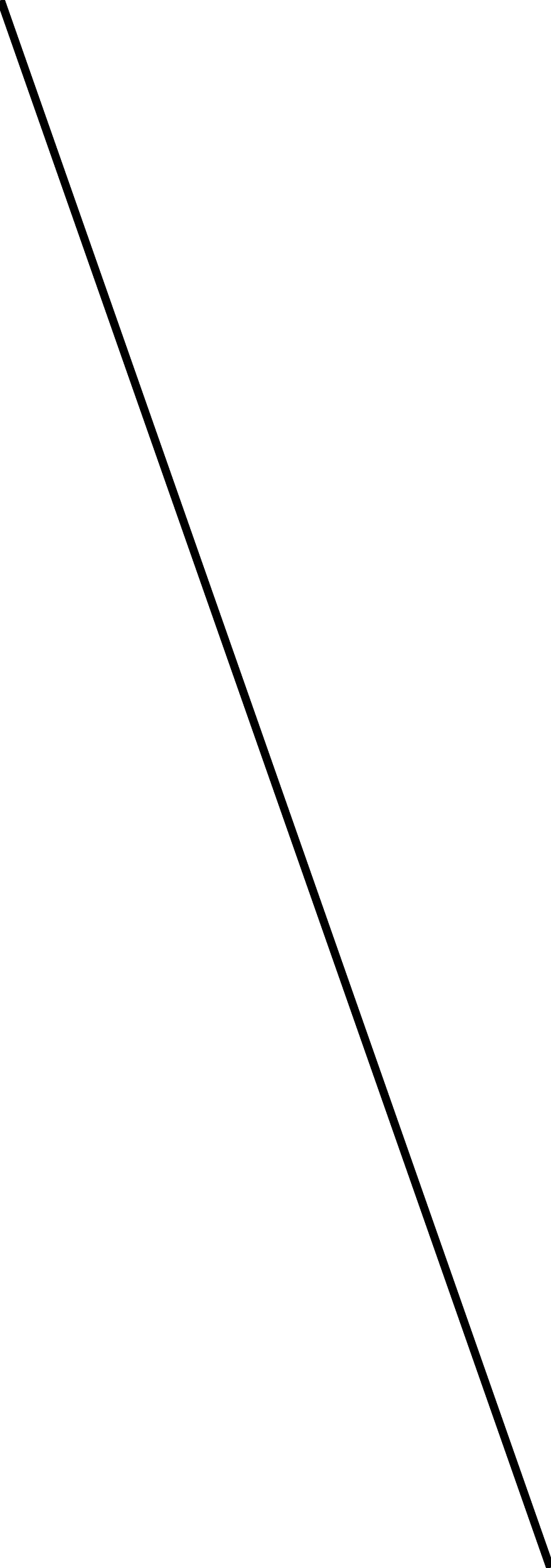 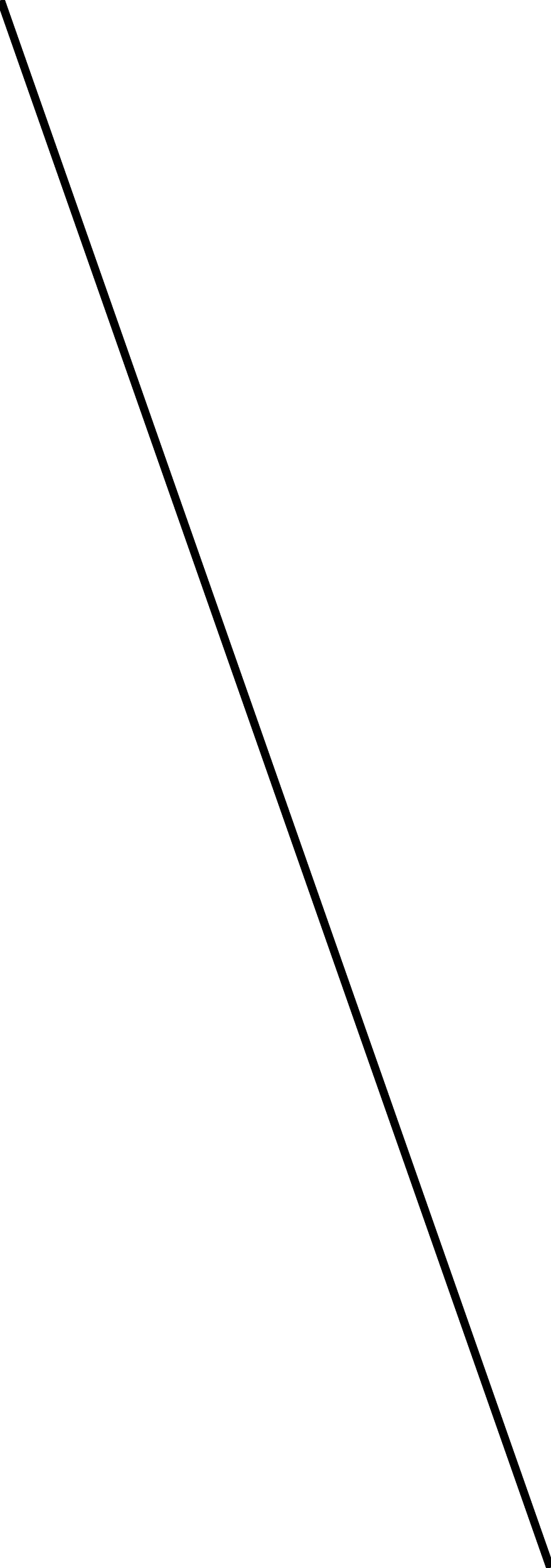 Partner for development
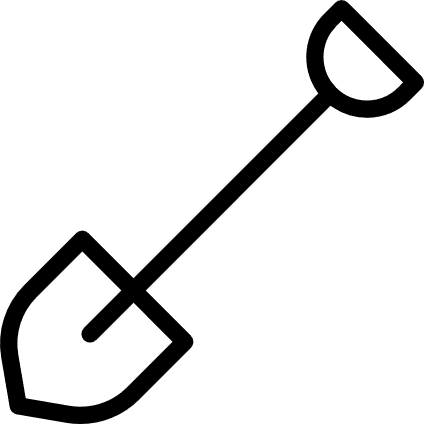 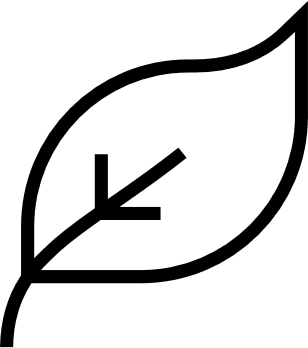 Trade & investment
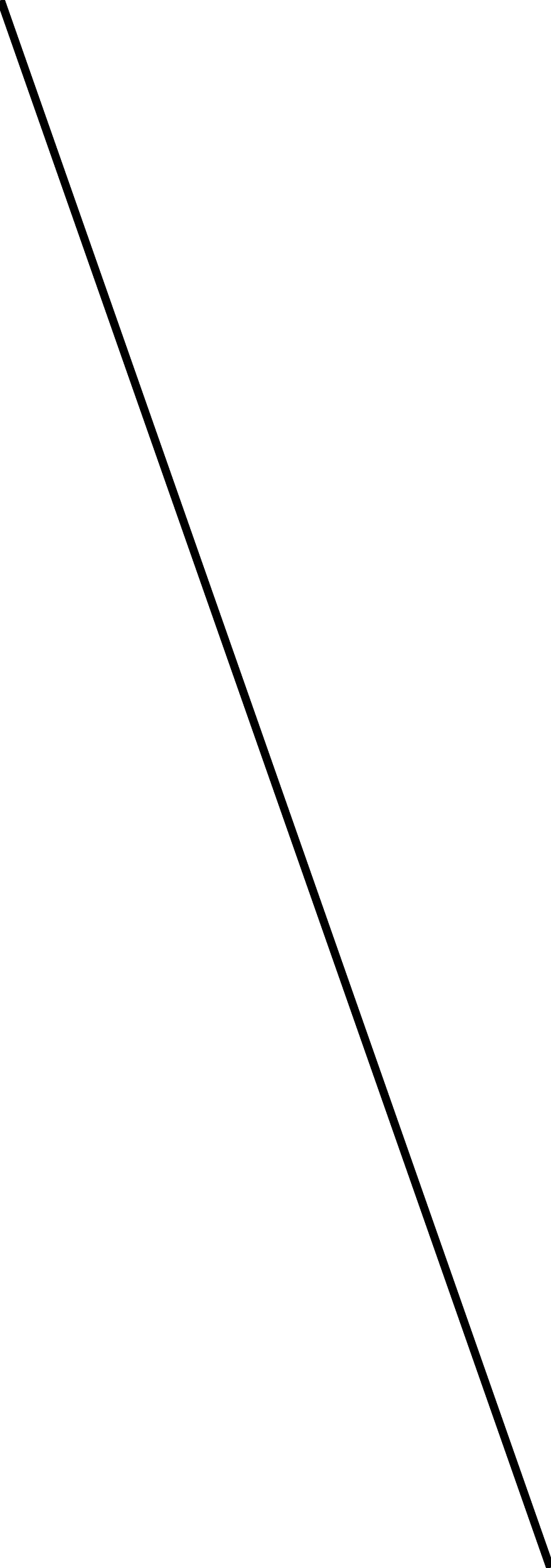 Diplomaticactor
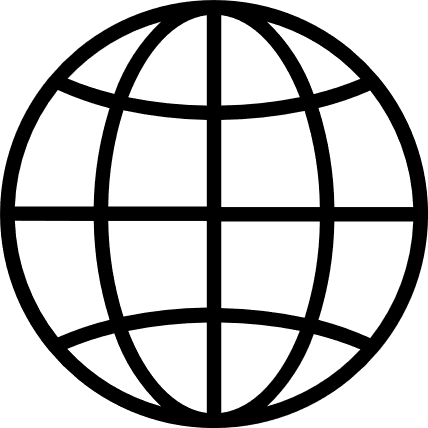 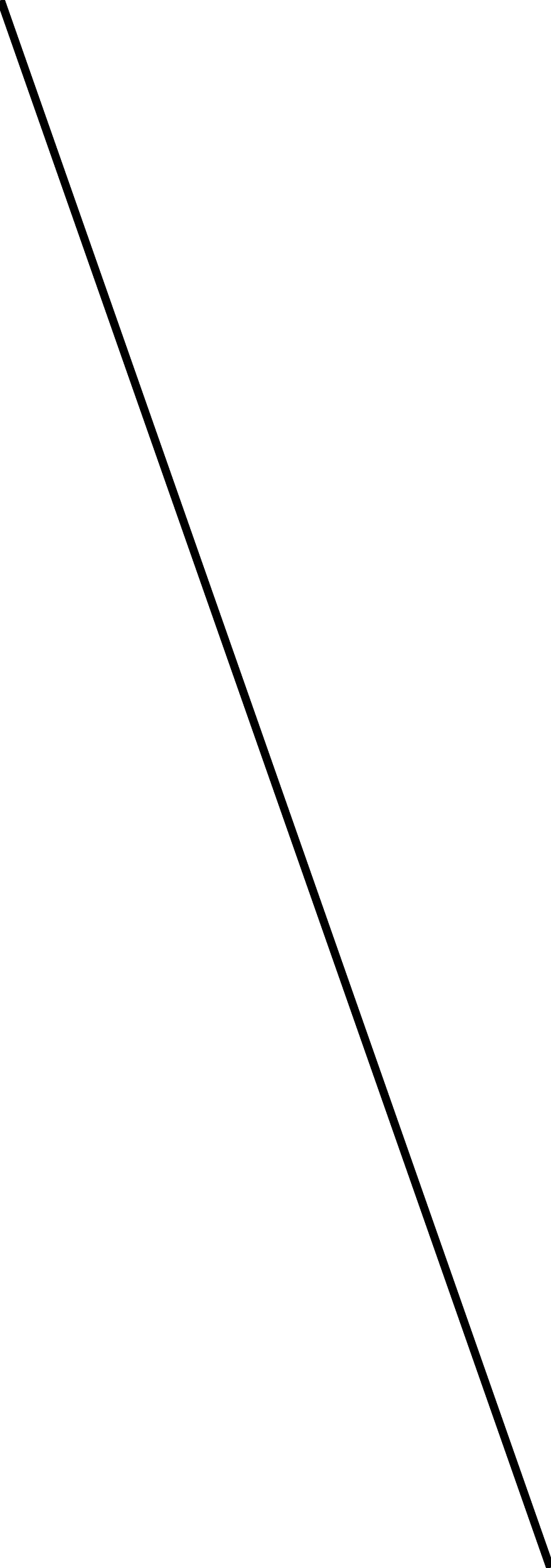 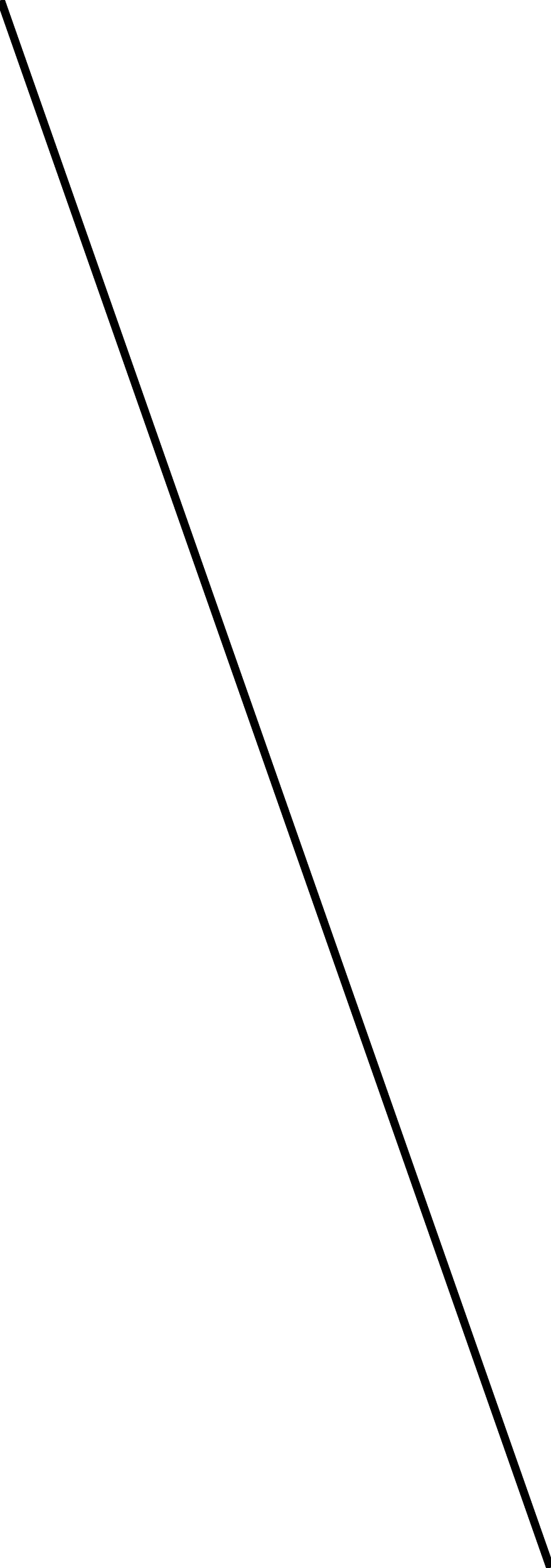 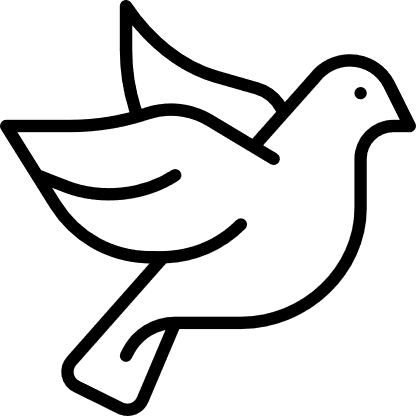 Human rights, peace & security
Culture, science & tourism
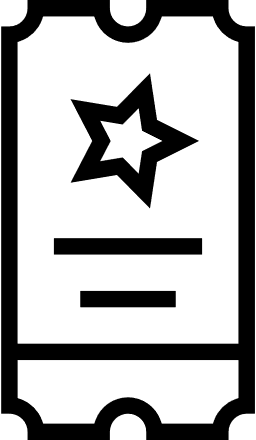 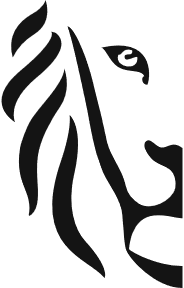 Diplomatic actor
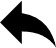 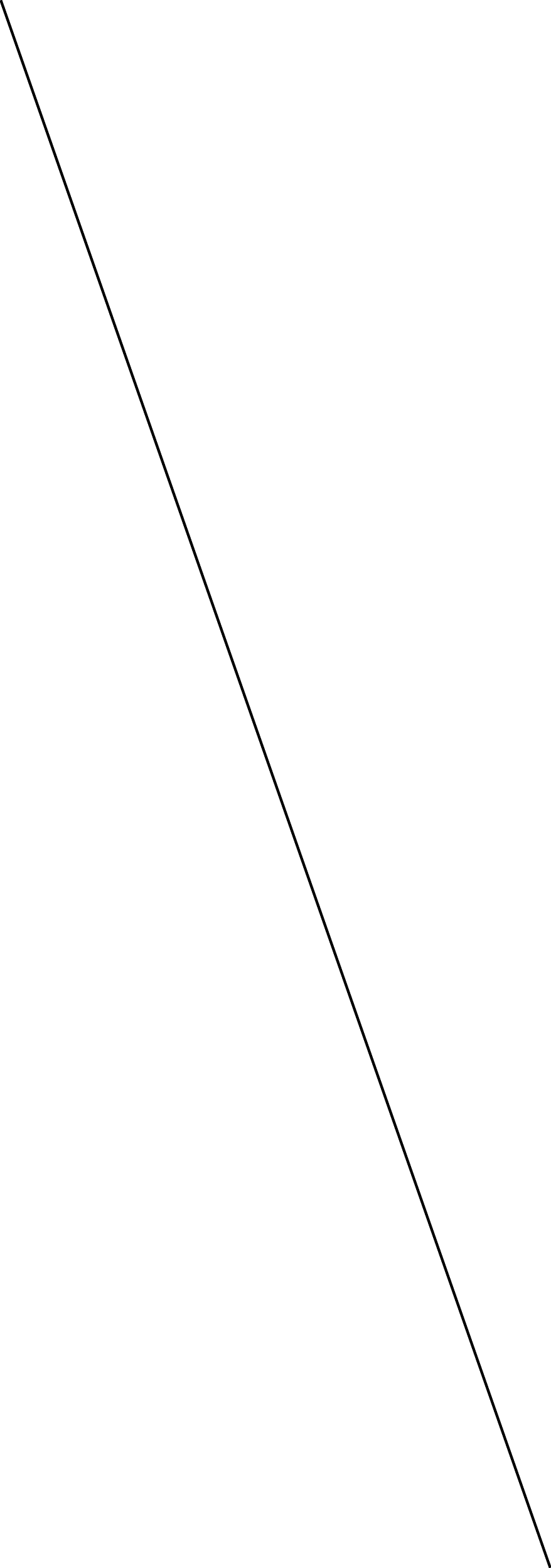 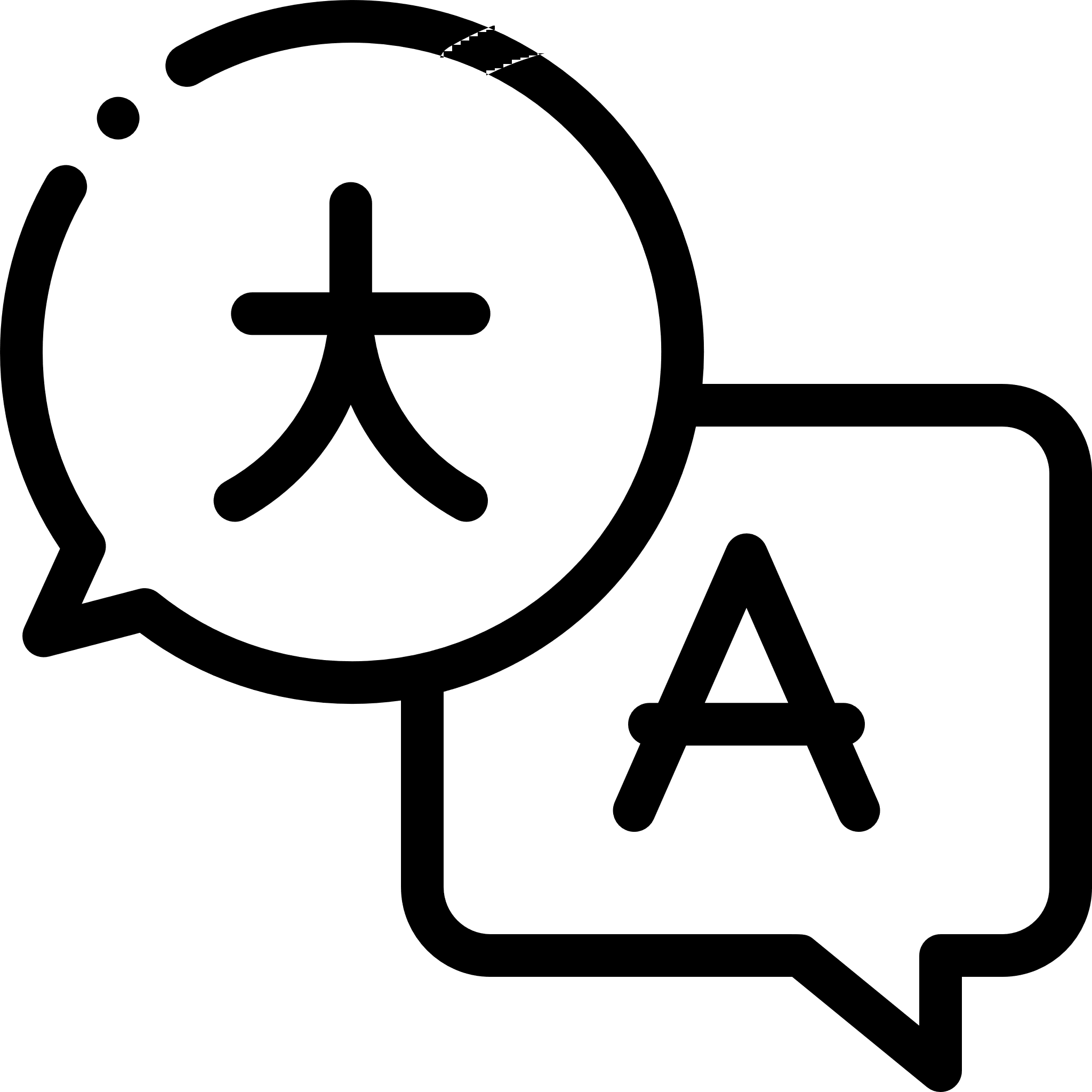 Actively promoting Flanders’ interests abroad, in line withthe 2030 SDG agenda
Bilateral dialogue with countries and regions
The EU as an essential leverfor Flanders’ relations worldwide
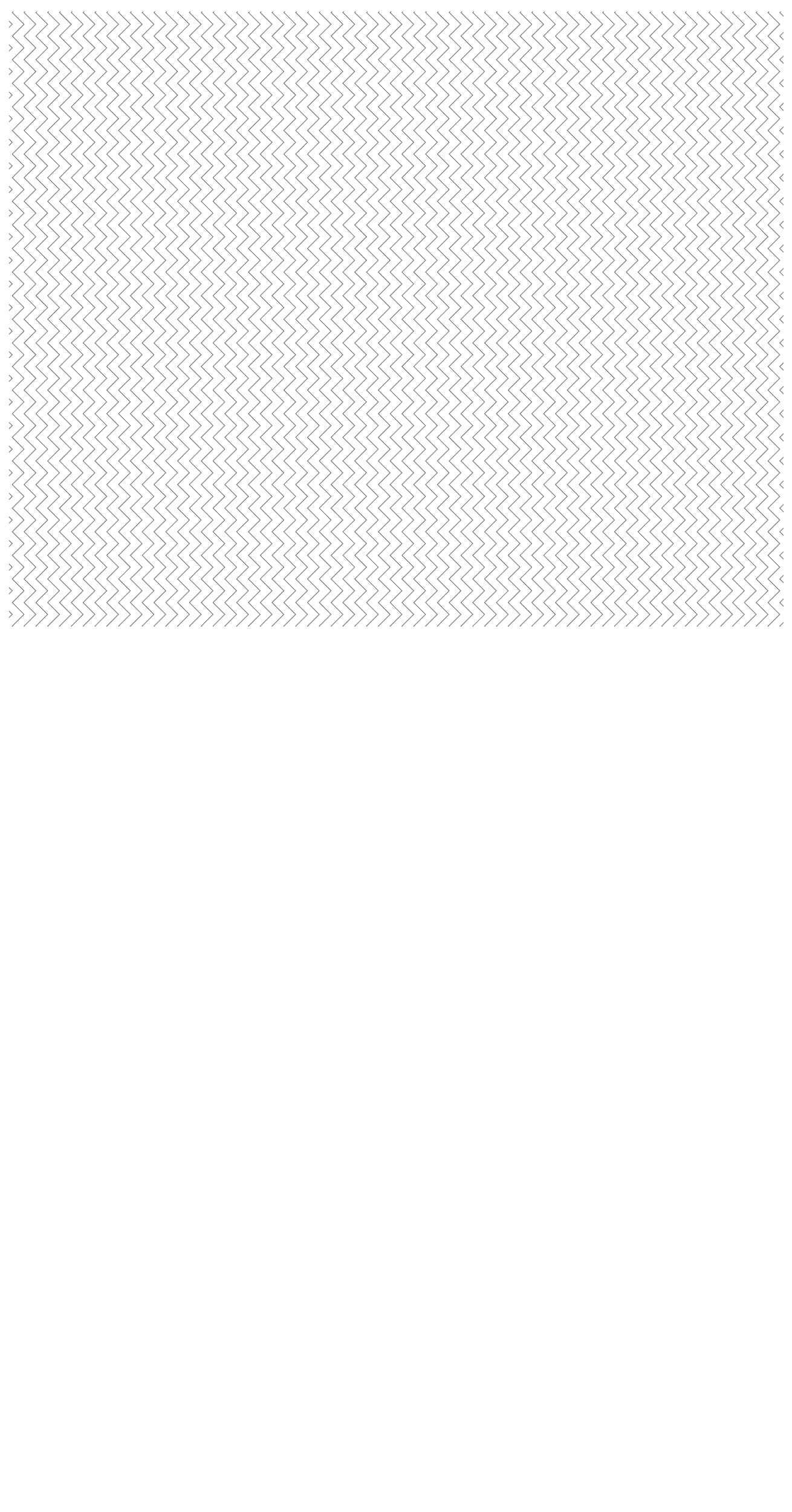 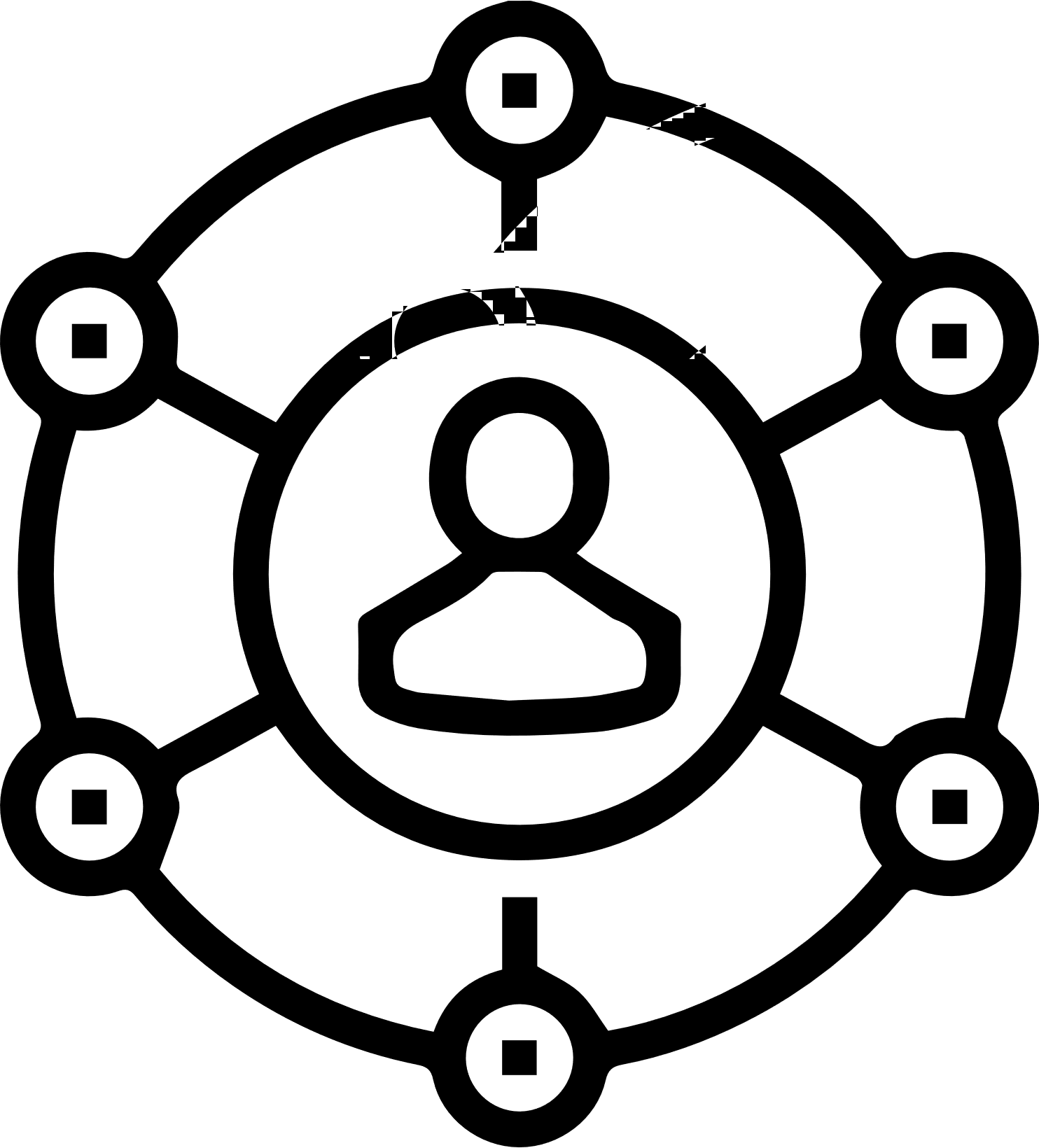 Active participation in multilateral organisations
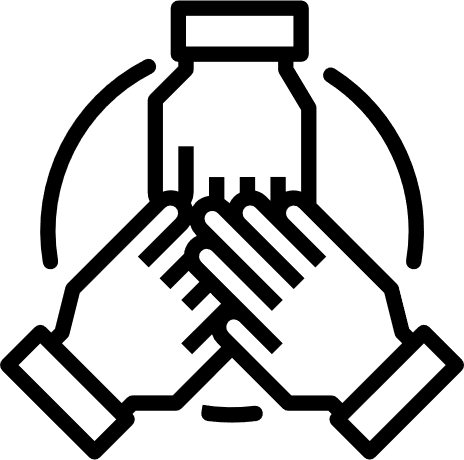 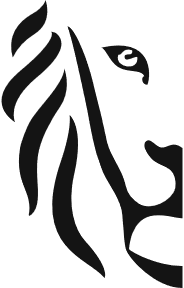 Sustainable Development Strategy of Flanders
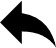 Vision 2030: medium-term objectives – SDG’s translated to Flanders (monitored by indicators) 
Vision 2050: long-term vision

> 7 transition priorities to achieve the objectives of Vision 2030 and Vision 2050
circular economy
living, learning and working 
industry 4.0
living together
mobility
energy and climate
environment for the future

Cooperation with partners like you!
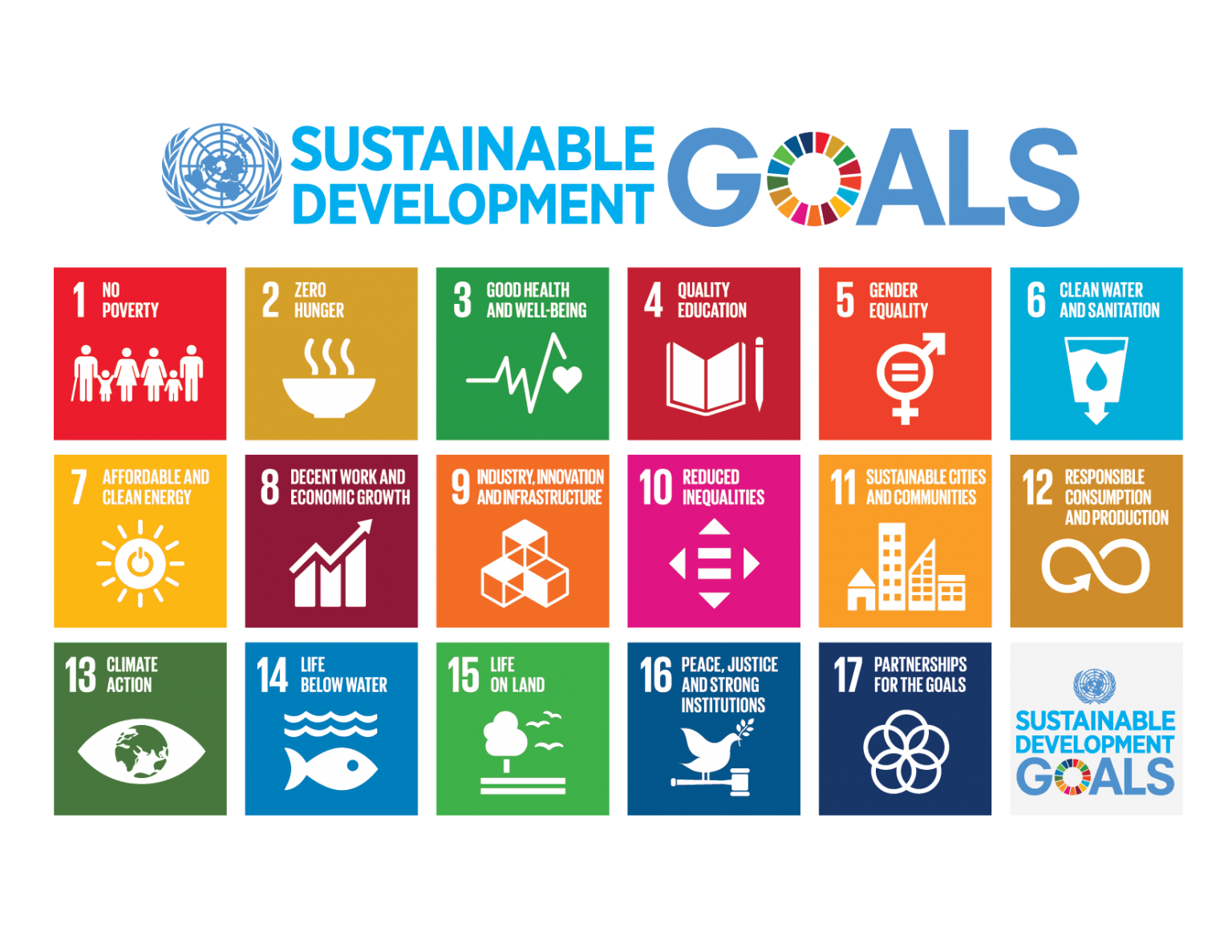 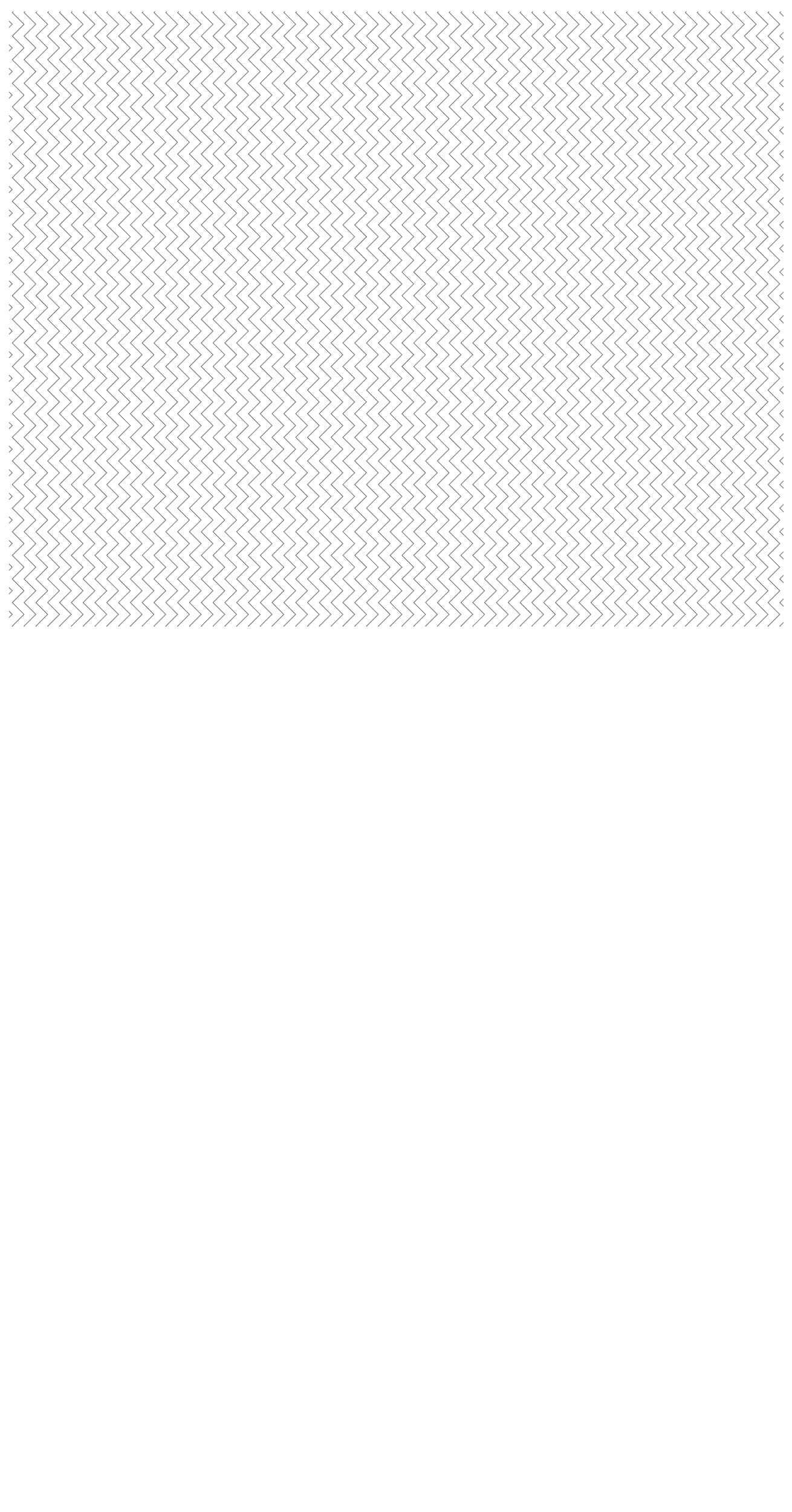 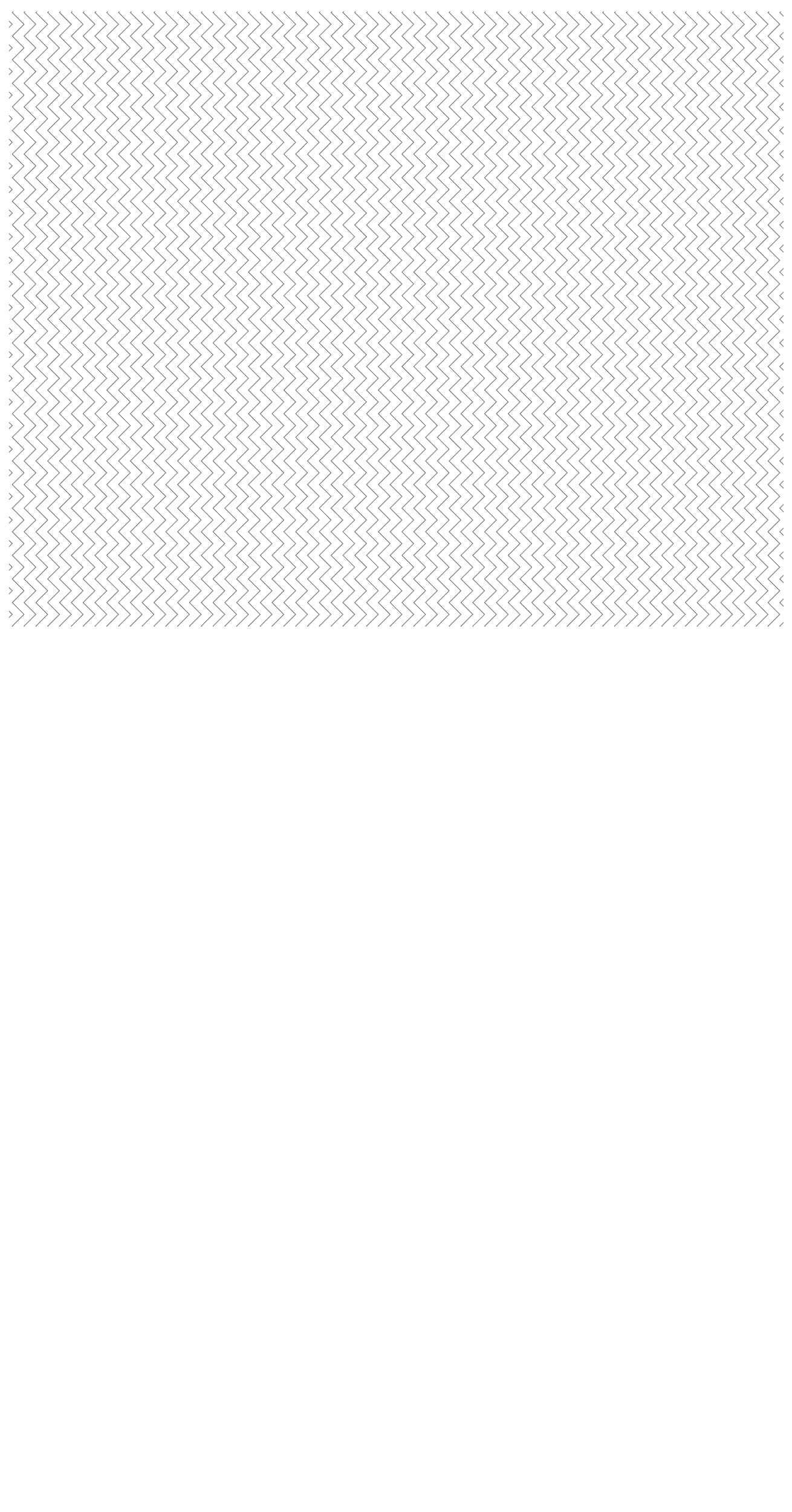 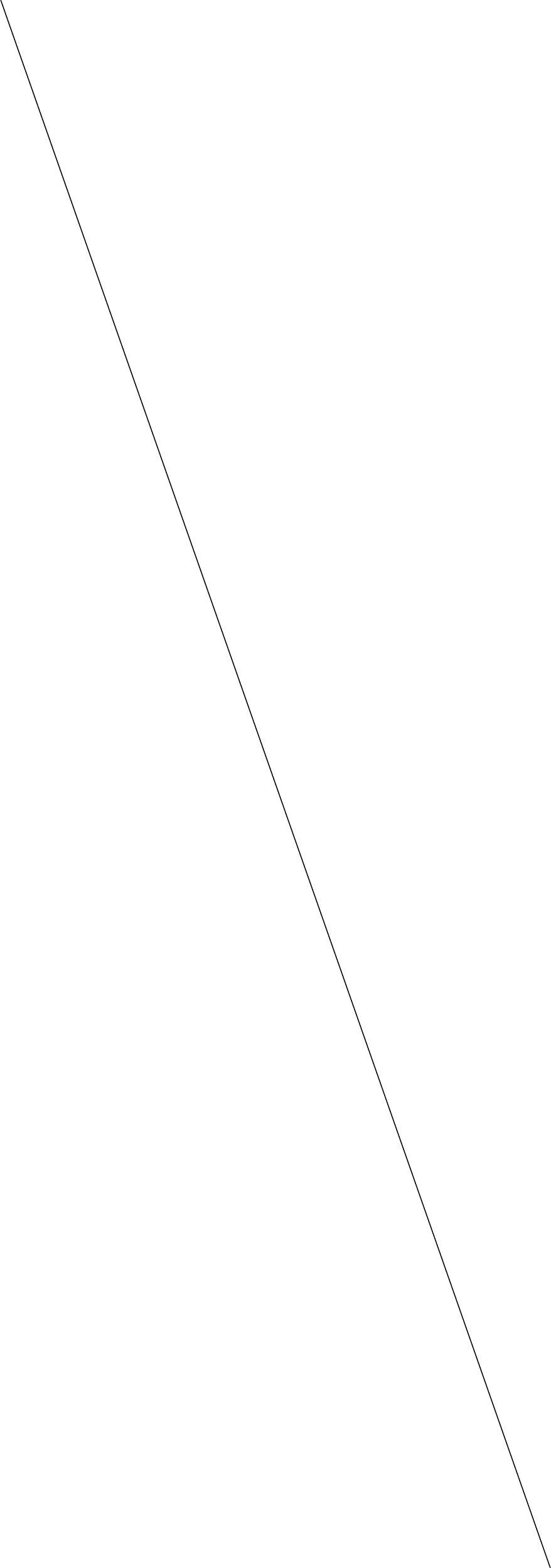 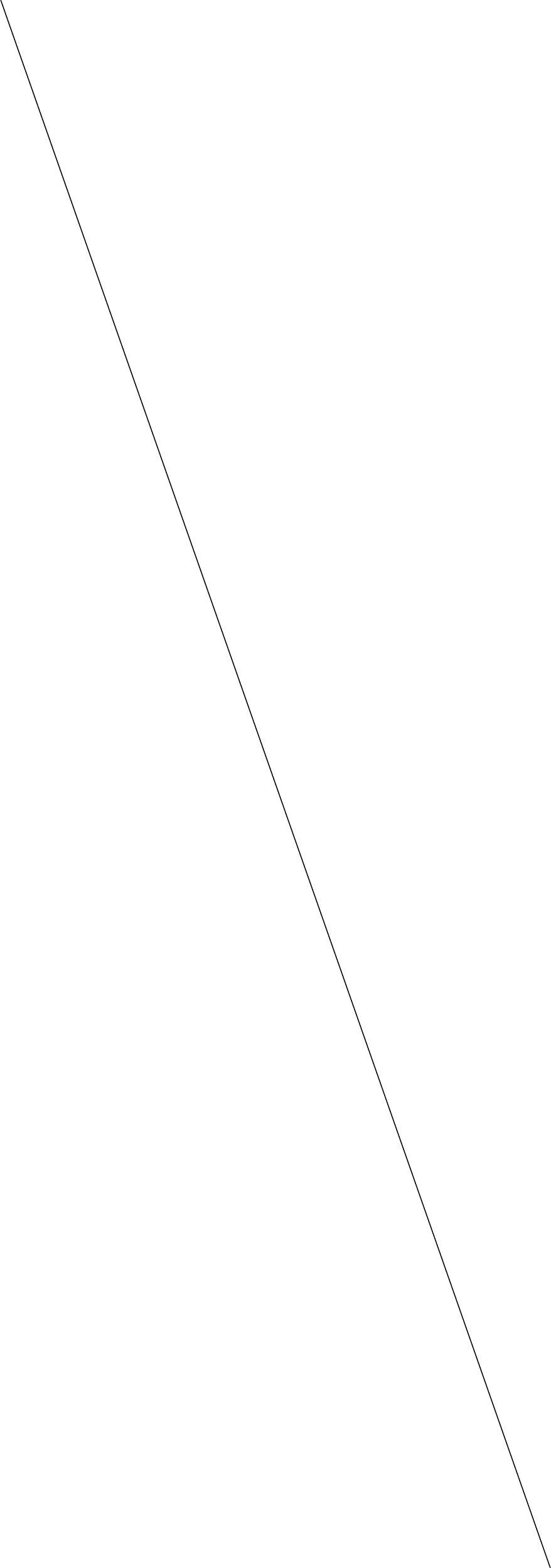 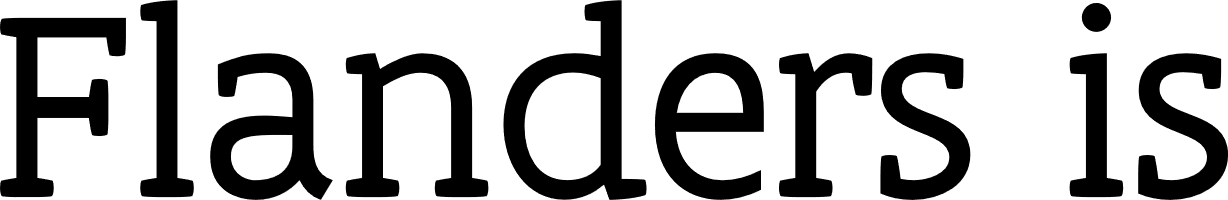 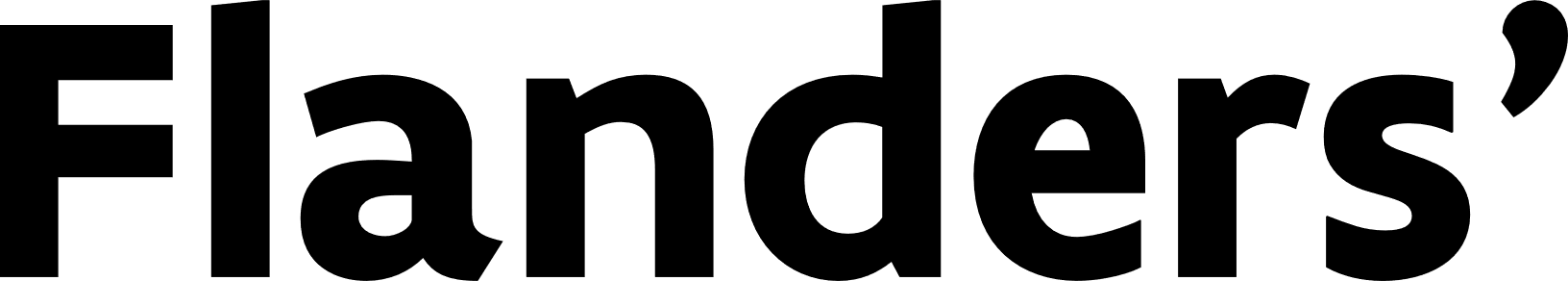 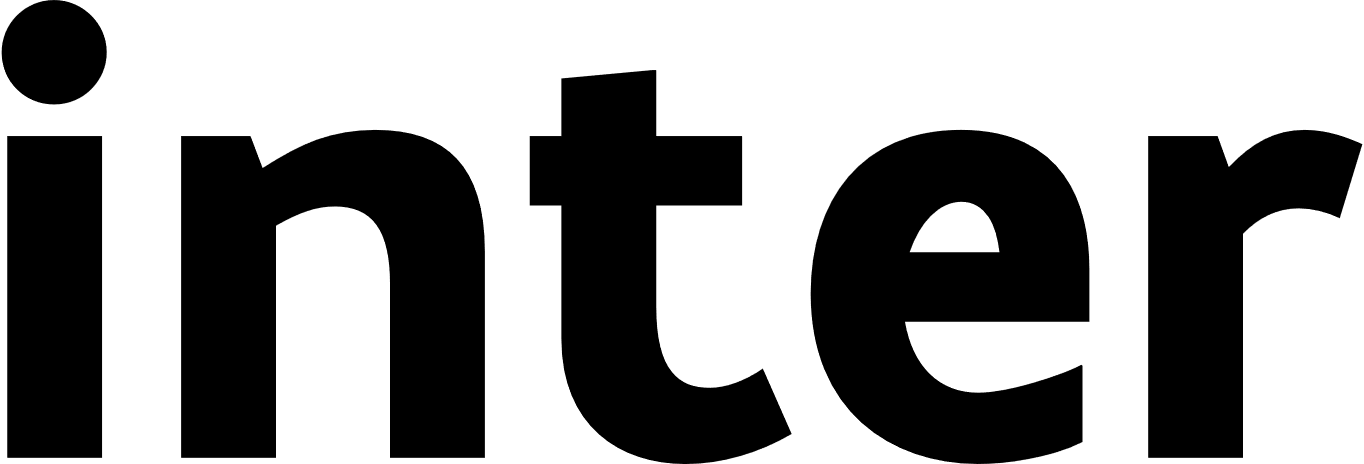 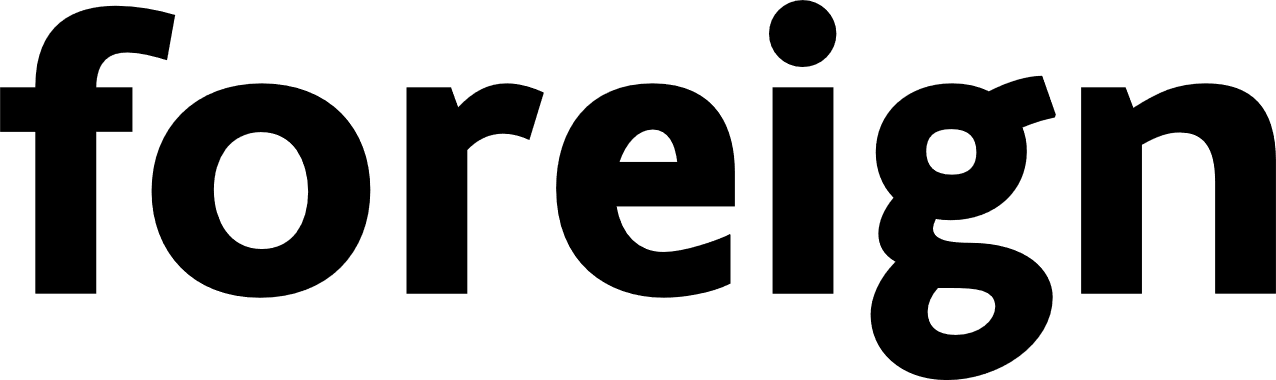 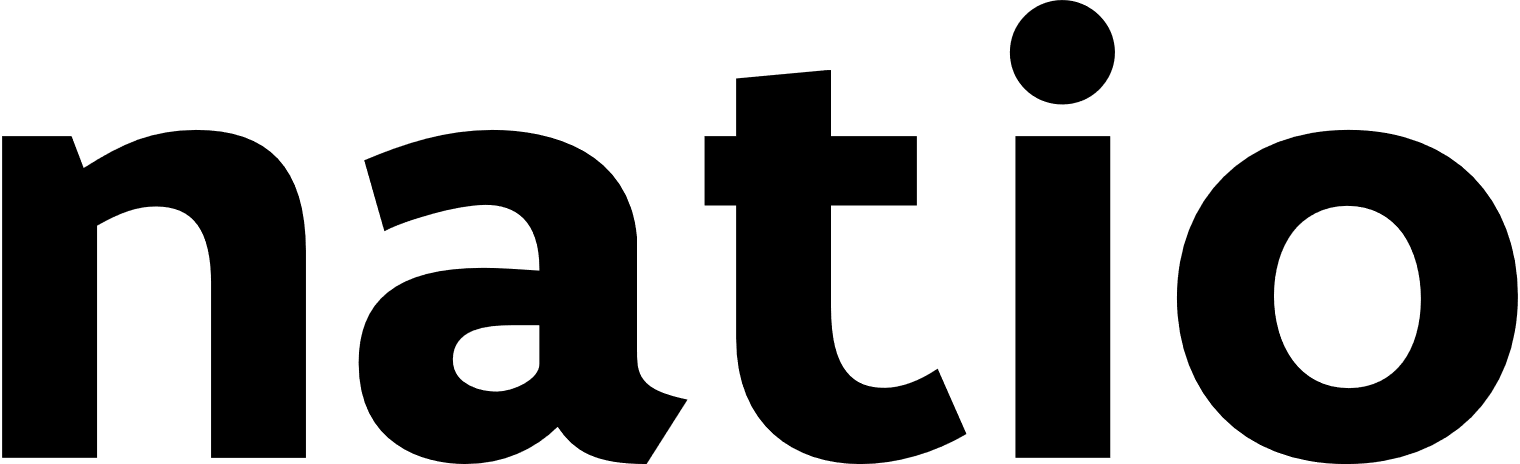 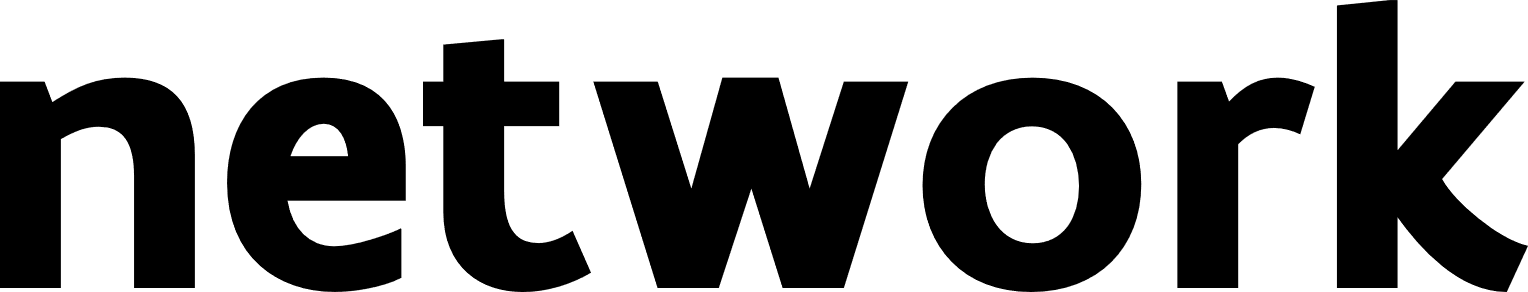 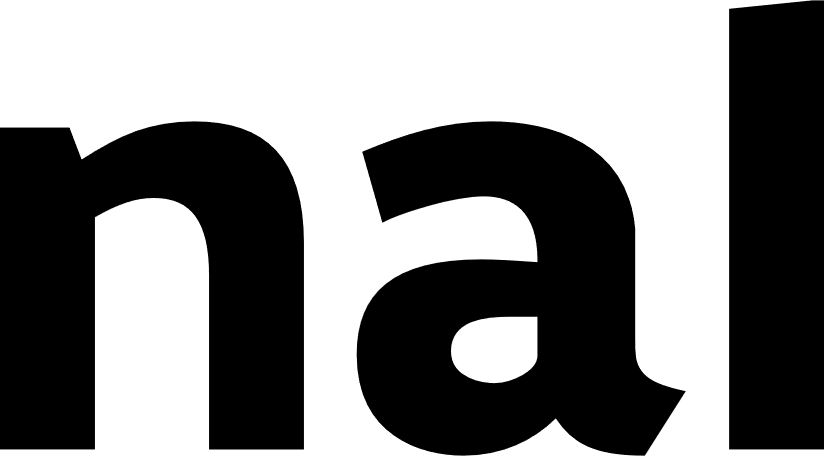 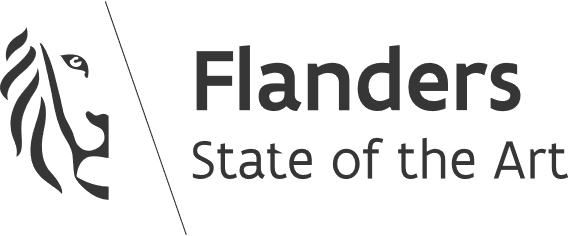 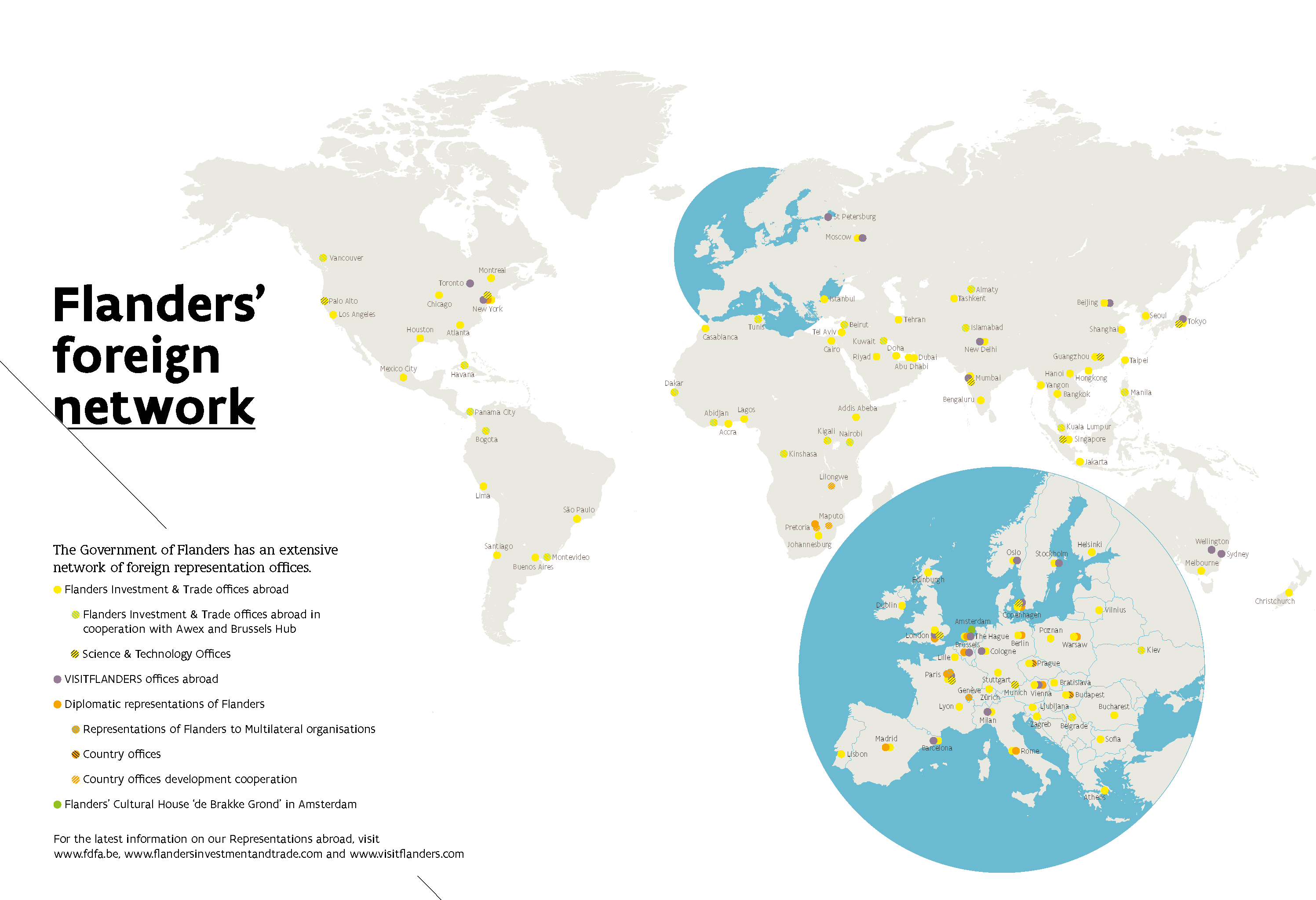 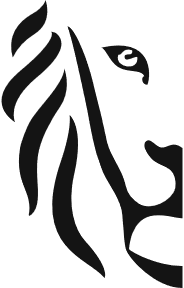 Flanders’ foreign network
13 Diplomatic Representations 
DHG, PAR, BER, LON, ROM, WAR, VIE, KOP, PRT, NYC, BRU (EU), GVA (UN), PAR (OESO/UNESCO)

±50 Economic Representations
Science & Technology Attachés


8 Tourism Offices
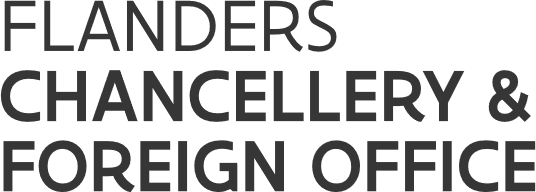 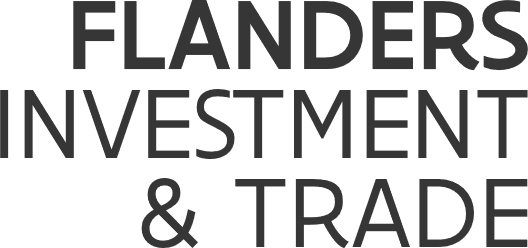 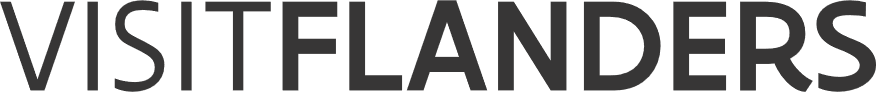 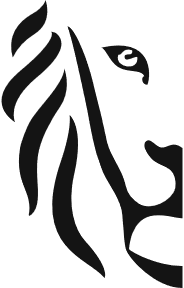 Flanders’ foreign network: Pretoria
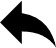 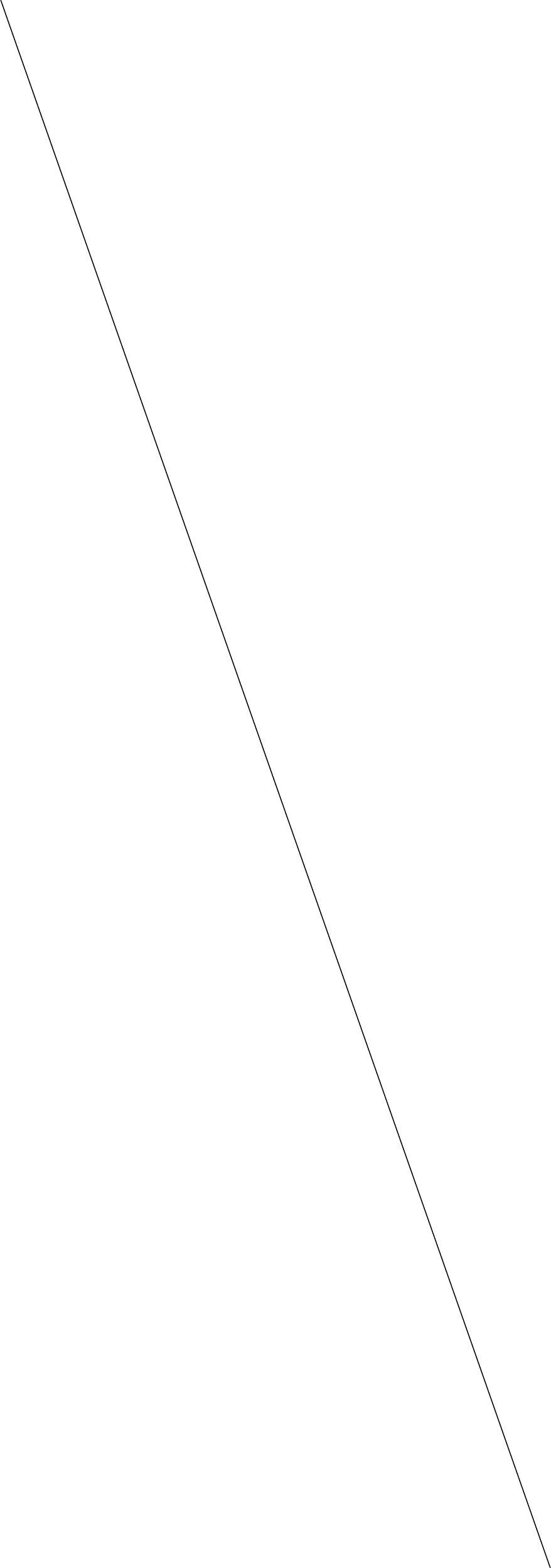 Diplomatic Representation of Flanders in South Africa
Location
Development cooperation, cultural/academic/economic/public diplomacy, good governance and human rights, science, technology & innovation,…
Main office: Pretoria
Development cooperation offices in Lilongwe and Maputo
FIT office in Johannesburg 
Relations with Western Cape province as priority
Missions
Pretoria
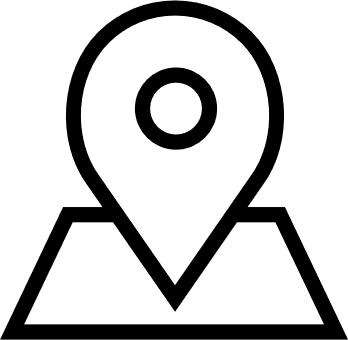 Jurisdiction
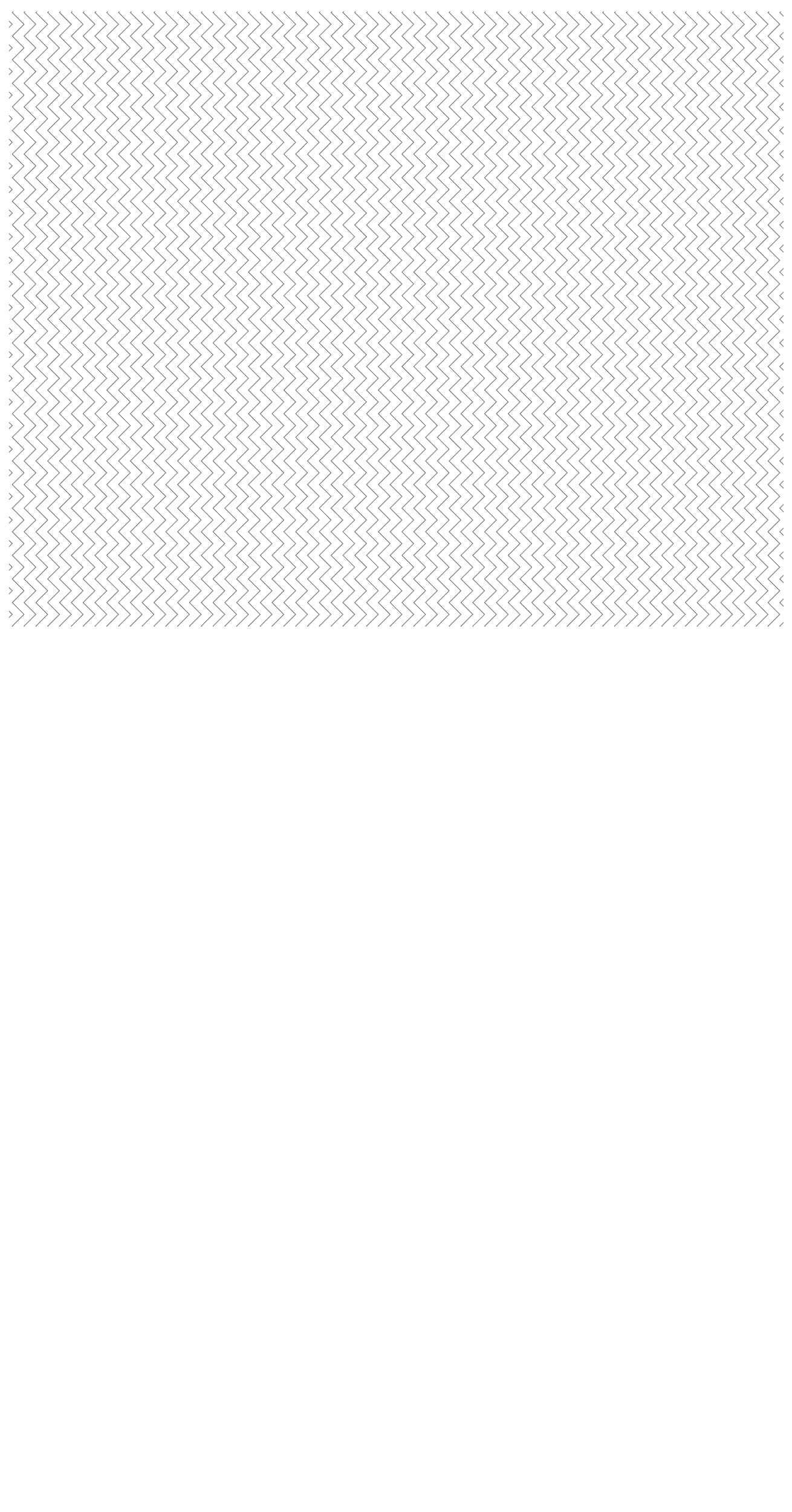 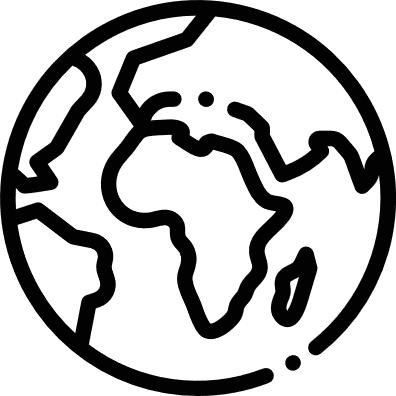 South Africa, Malawi, Mozambique, Namibia, Botswana, Lesotho, Eswatini
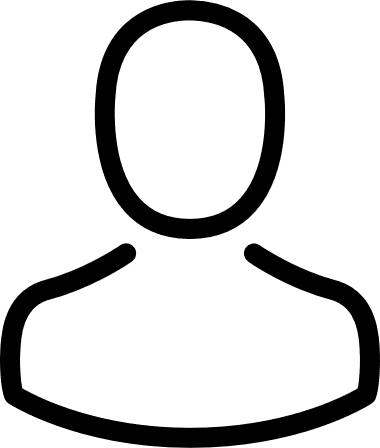 Diplomatic Representative
Geraldine Reymenants -> September: Thomas Castrel
THANK YOU FOR YOUR ATTENTION
Contact:
rhiannon.buyens@vlaanderen.be
+32473563108